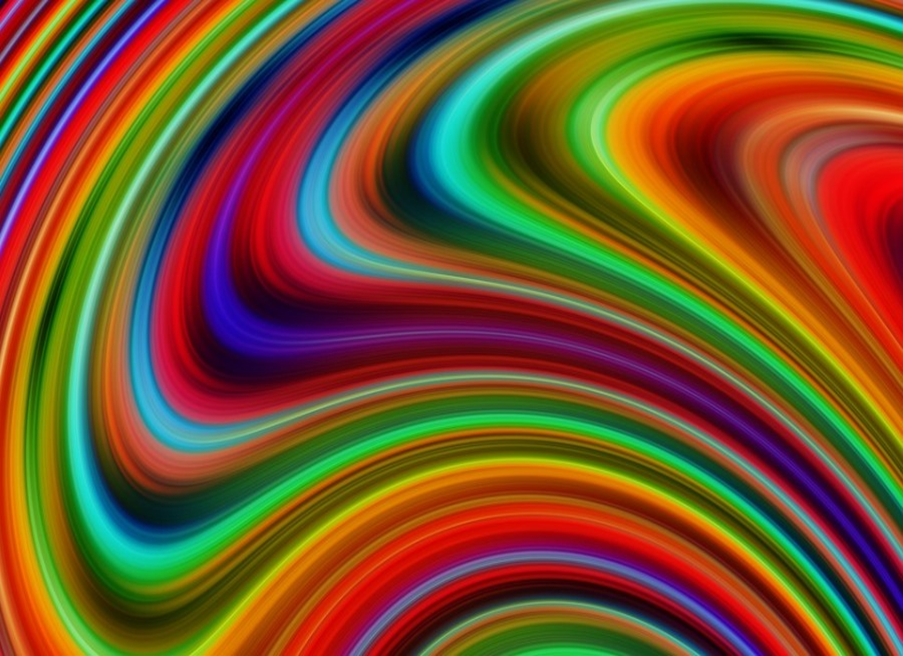 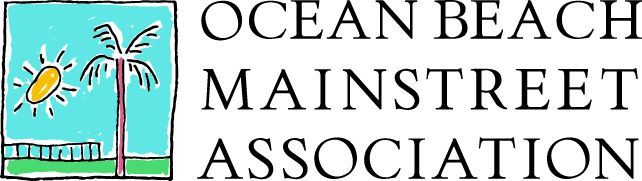 ANNUAL 
AWARDS CELEBRATION

January 26, 2023

Ocean Beach 
Where the Sun Sets in San Diego
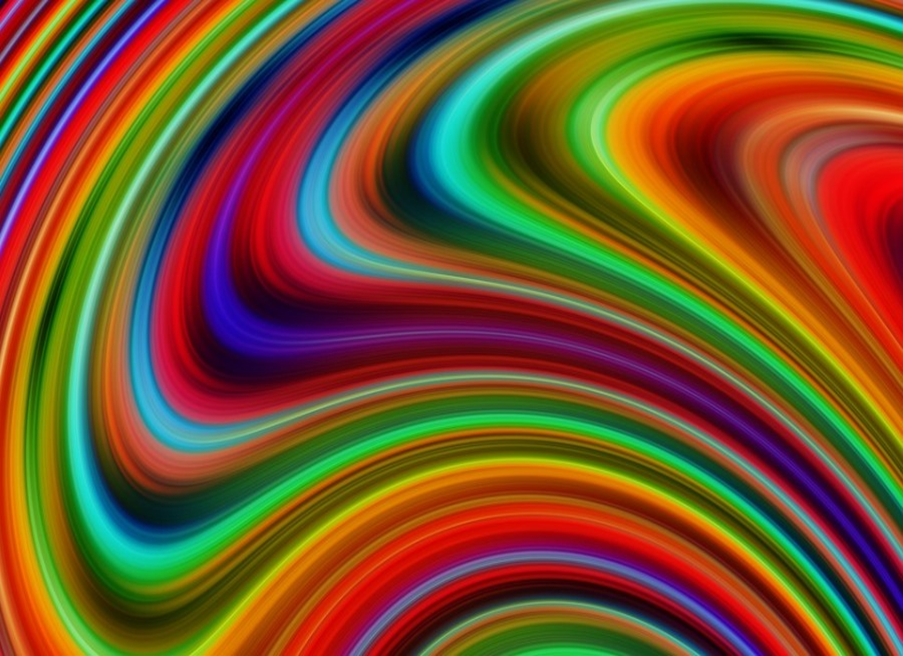 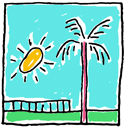 Ocean Beach MainStreet Association
WELCOME!
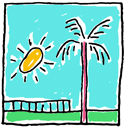 The OB Pledge of Allegiance
The OB 
Pledge of Allegiance
I pledge allegiance to the pier 
In Ocean Beach 92107
And to the Obecians for which they stand
One community, under the sun
Unified for many years of FUN!
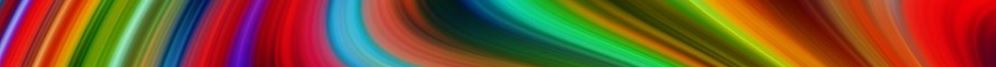 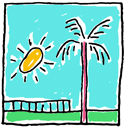 Sponsors
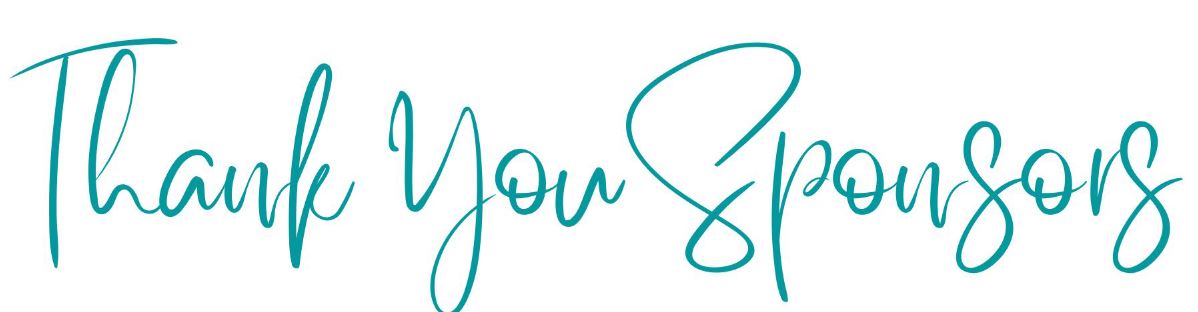 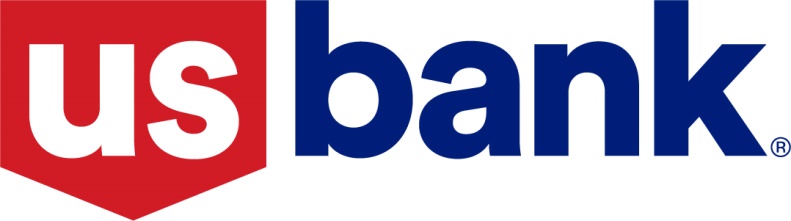 Thank you to our Event  Sponsor
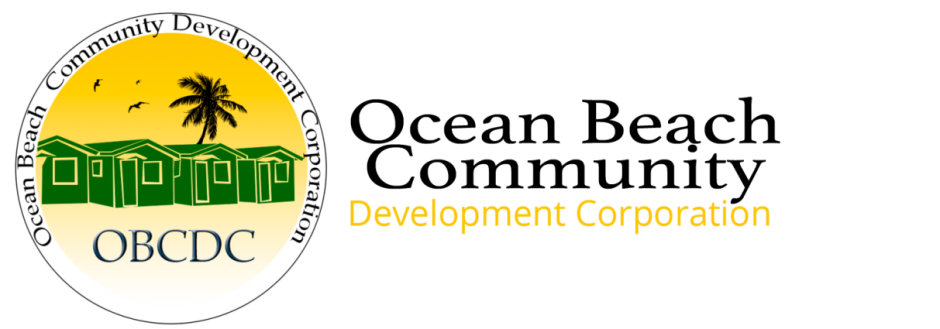 Thank you to our Program Sponsor
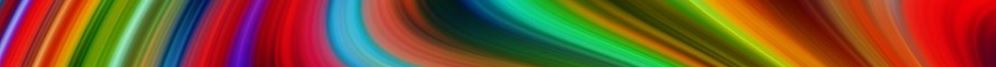 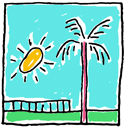 Table Sponsor Shout Out!
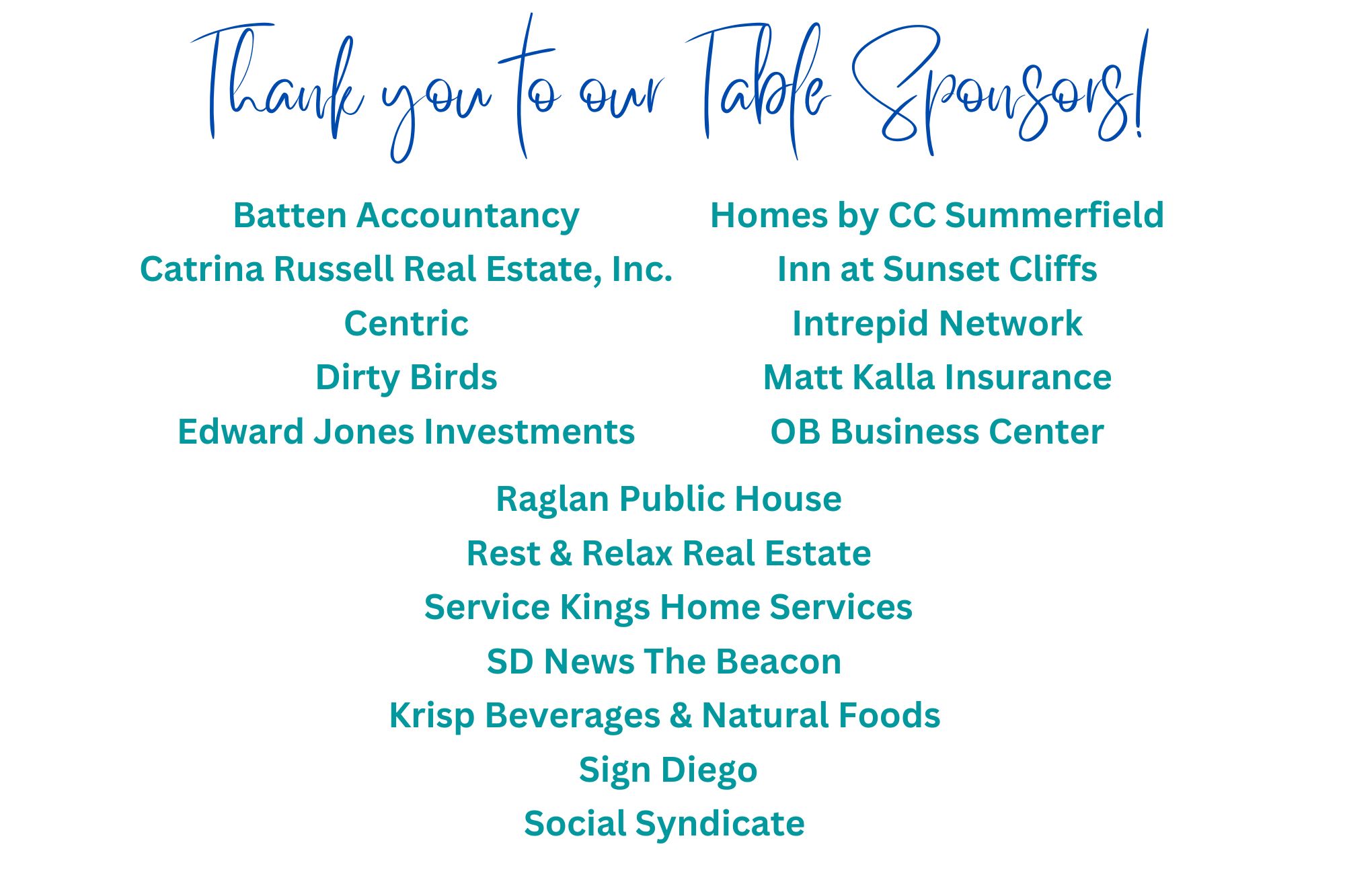 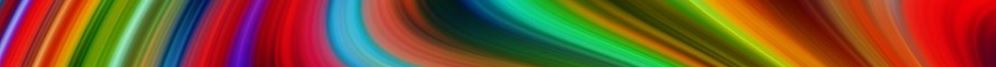 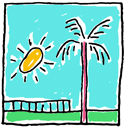 Dignitaries & Community Leaders
Dignitaries 
& 
Community Leaders
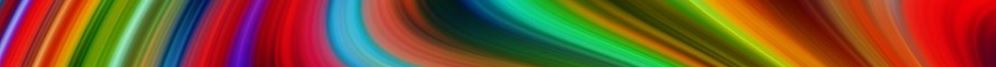 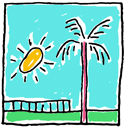 Community Partners
Thank you to our community partners!
Friends of OB Library
Kiwanis Club
OB Community Development Foundation 
OB Community Foundation 
OB Historical Society
OB Planning Board 
OB Town Council
Point Loma Association 
Point Loma Rotary Club
Sunset Cliffs Surfing Association 
San Diego Police Department 
Surfrider SD 
The Peninsula Alliance
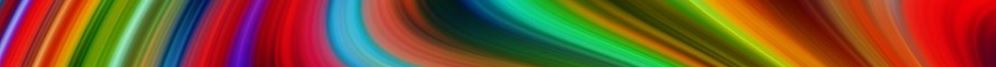 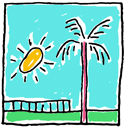 Board of Directors
Barbara Iacometti, President
Details SalonSpa
 
Mike Akey, 1st Vice President 
Pacific View Real Estate
 
CC Summerfield, 2nd Vice President
CC Summerfield Realtor
 
Kyle Jaworski, Secretary
Raglan Public House
 
Mike Stifano, Treasurer 
Winstons, Finance Chair 
 
Gary Gilmore
Gilmore Family Jewelers

Craig Gerwig
4864 Newport Avenue LLC
Matt Kalla
Matt Kalla Insurance Agency
 
Ron Marcotte
Sign Diego 
 
Ken Moss
Power Logic USA
 
Joella Peregoy
OB Business Center 
 
Daisy Santana
Social Syndicate
 
Shawnn Silverman 
Dirty Birds OB 
 
Beth Wright
OB Barbershop
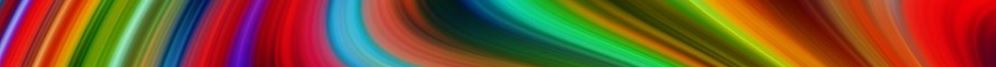 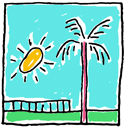 OBMA Team
OBMA OFFICE 
Denny Knox, Executive Director  
Tracy Wagner, Operations Manager  
Kristen Keltner, Event & Program Manager 
Christine Bush, OBMA Coordinator  
Dayna Cornell, OBMA Coordinator 

A little help from our friends…
Mike Silva, Maintenance 
Janis Ambrosiani, Walls with a View
Josh Utley, Intrepid Network, Inc.
Shannon Brown, Centric 

Farmers Market Team  
David Klaman, Farmers Market Manager 
Tony Potrus & Richee Pickett
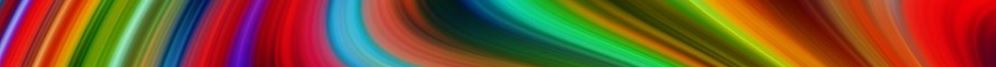 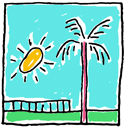 OBMA President
Barbara Iacometti
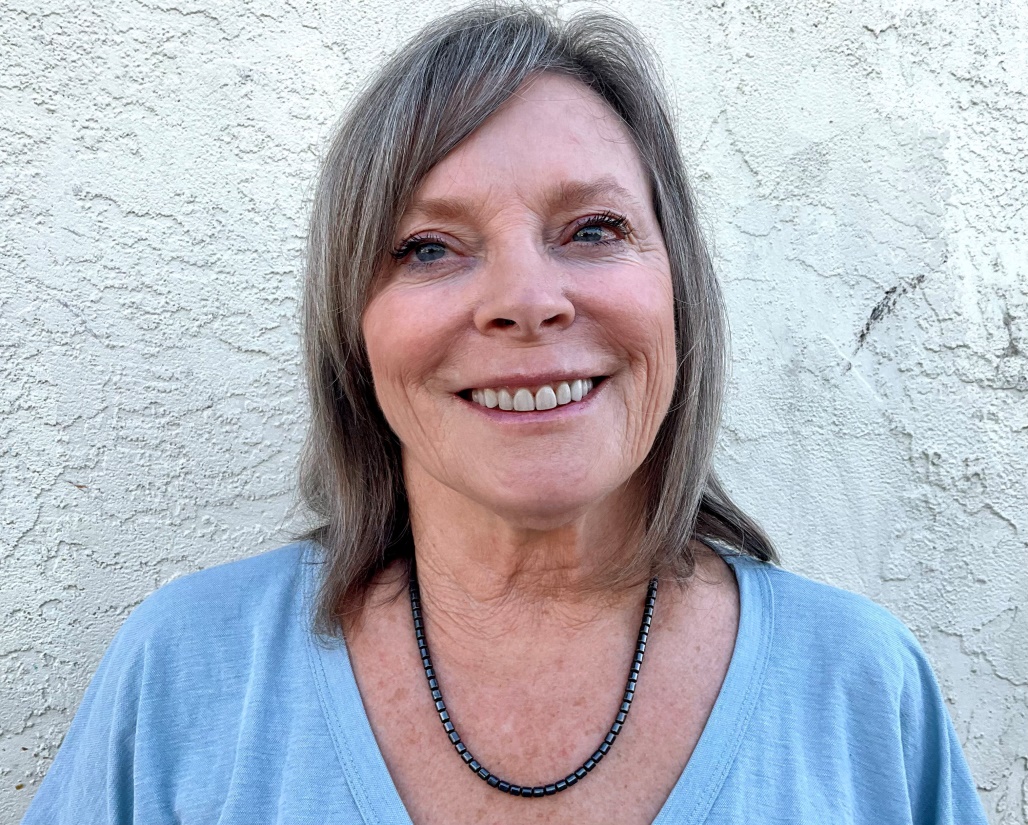 Details Salon & Spa
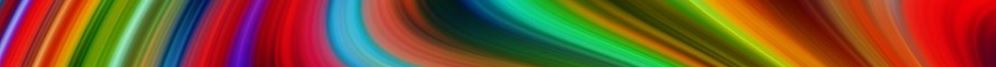 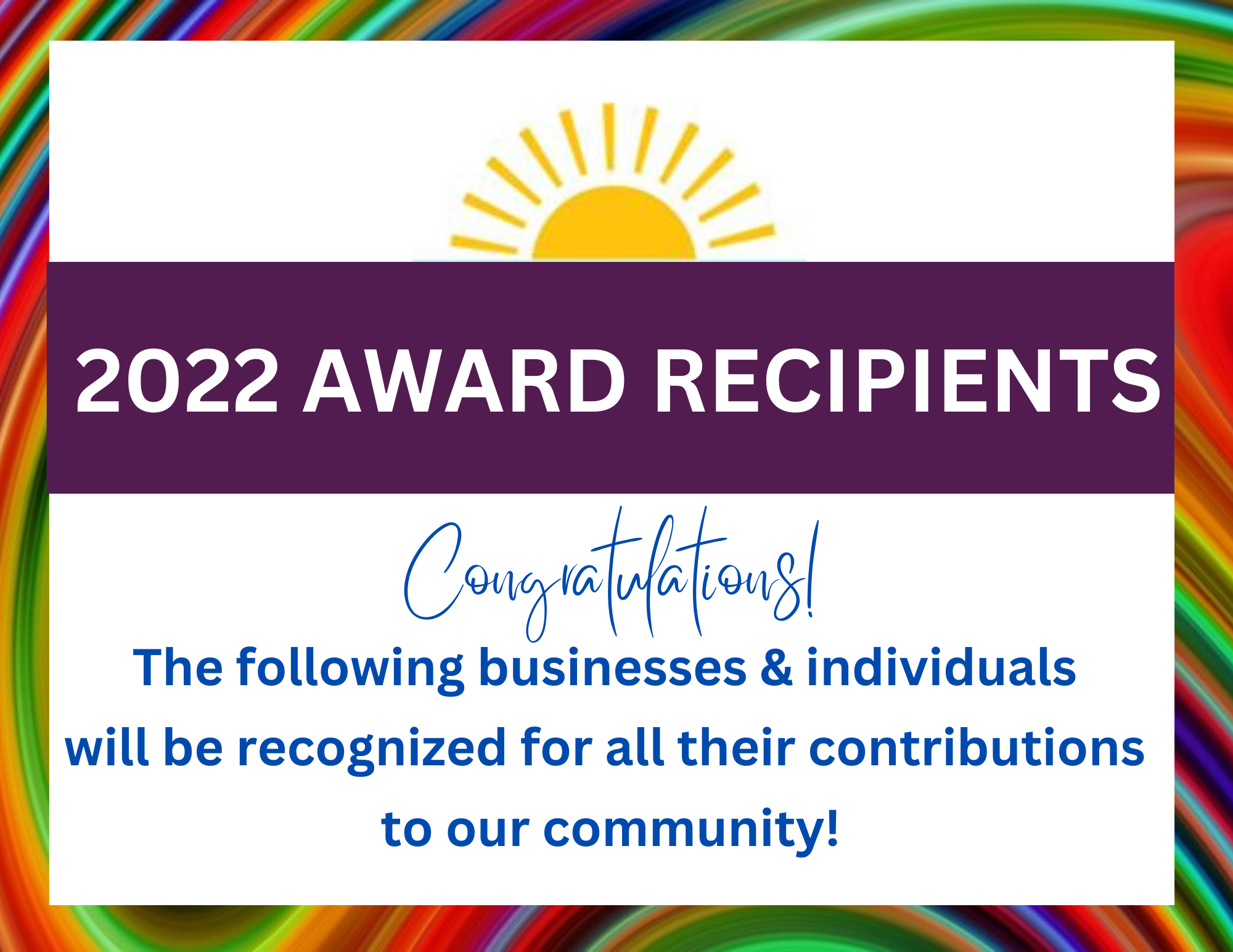 Clean & Safe Committee
To educate merchants and promote a safe and clean environment throughout the               Ocean Beach business districts.  
 
Chair: Matt Kalla, Matt Kalla Insurance 
Committee Meeting : 2nd Tuesday of each month at noon
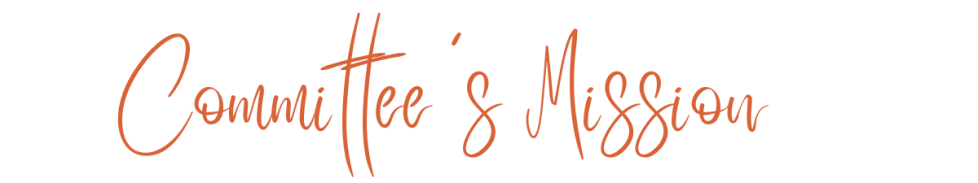 Goals & Priorities: 

Increase Friends of OB program support
Clarify Sidewalk Vending Ordinance  
Establish an OBMA Ambassador Program 
Quarterly OBMA Community Clean Up 
Decrease graffiti in Ocean Beach 
Full compliance in filling out LOAs and posting signage
Find resolution regarding sanitizing the beach parking lots on a regular basis
Report items which need to be addressed by the
 City of San Diego through Get-It-Done App 
Keep good working relationships with SDPD and local community groups
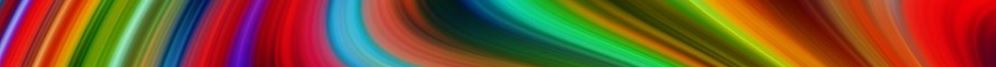 Clean & Safe Committee
OB Corner Store
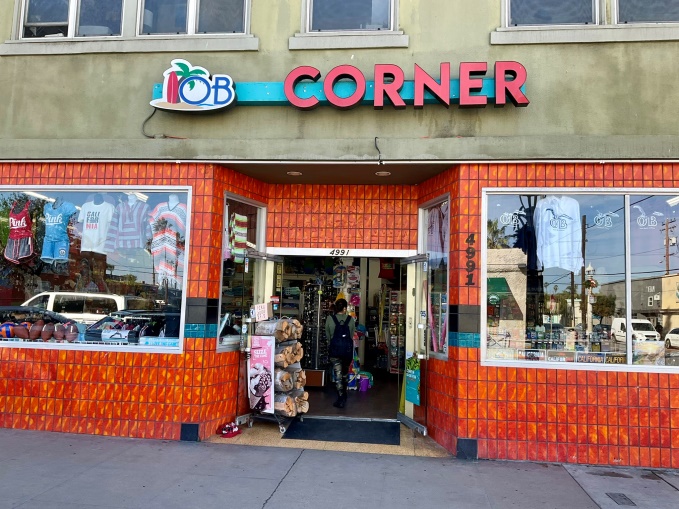 for cleaning their storefront daily & setting an amazing example
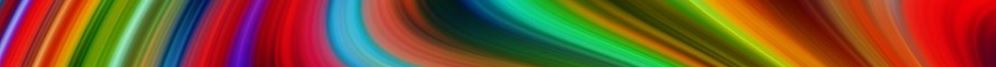 Clean & Safe Committee
Shore Thing Pet Supply
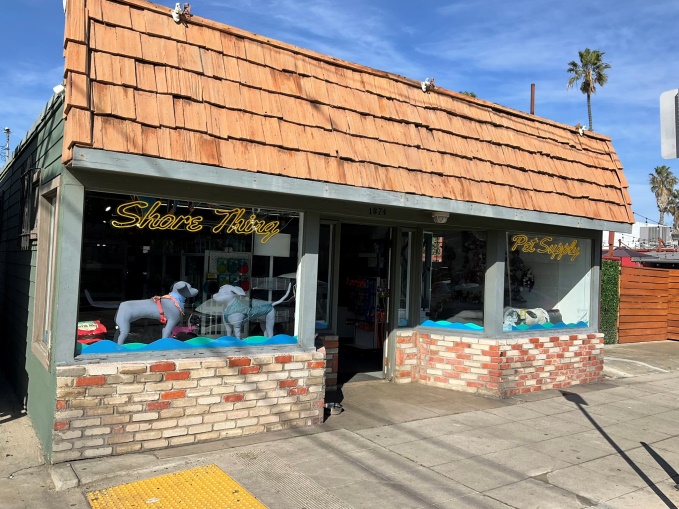 for cleaning their storefront daily & setting an amazing example
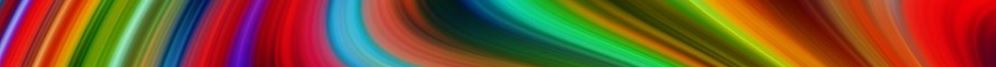 Clean & Safe Committee
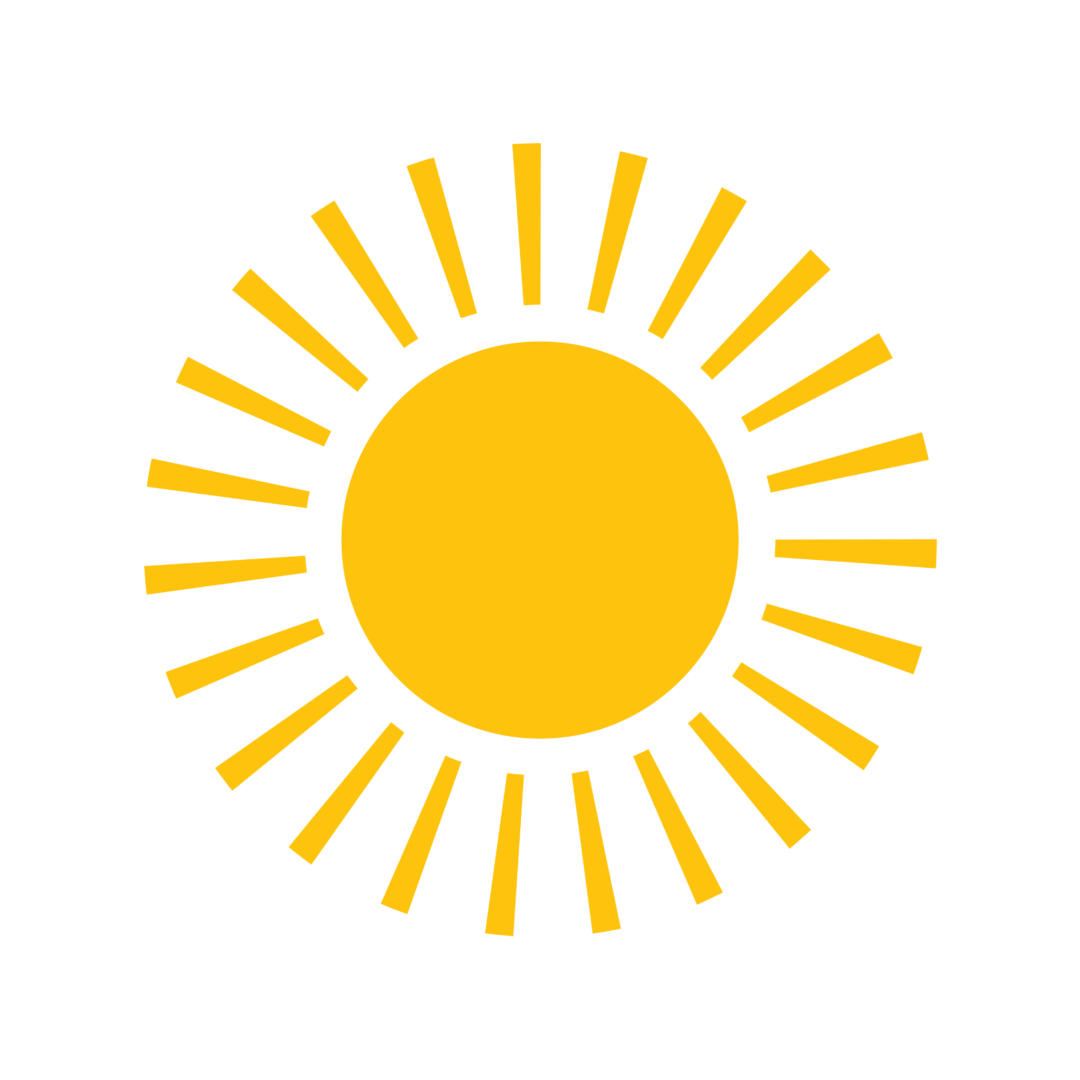 People’s Choice Award
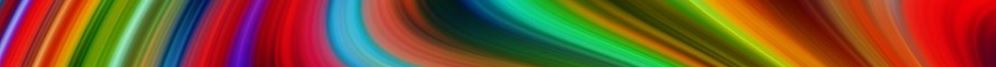 Clean & Safe Committee
Tony Cohen
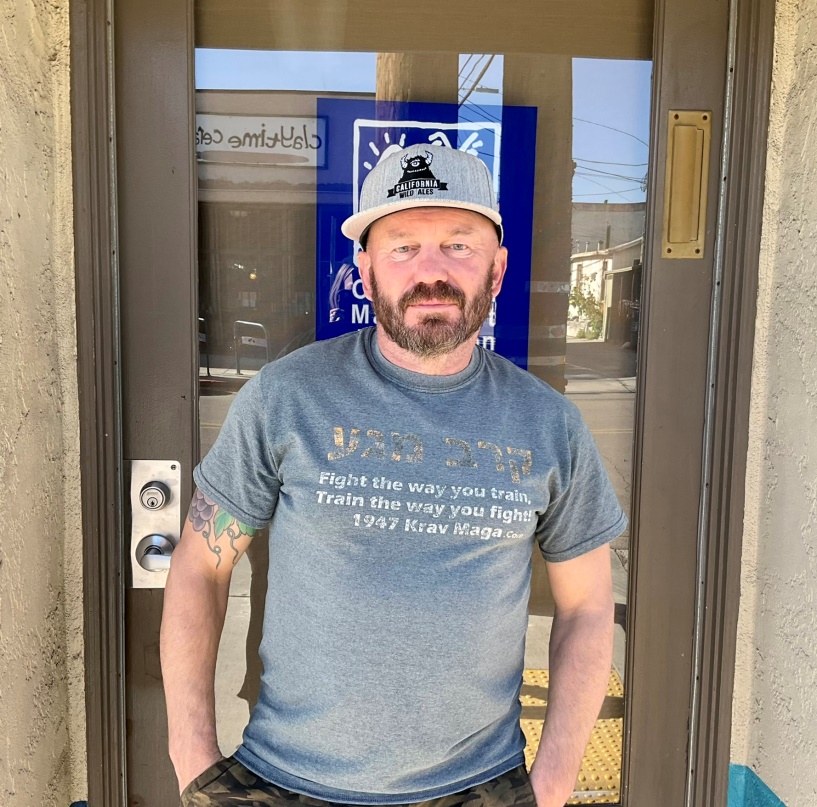 for supporting graffiti abatement in Ocean Beach
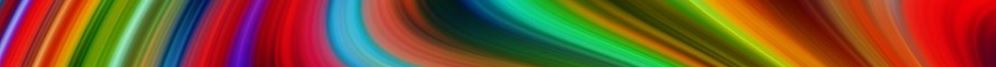 Design Committee
To identify and develop programs needed for public improvements throughout the business community. To assist business and property owners with design education and technical assistance as requested. 
 
Chair:  Mike Akey, Pacific View Real Estate  
Committee Meeting: 1st Tuesday of each month at 8:30 a.m.
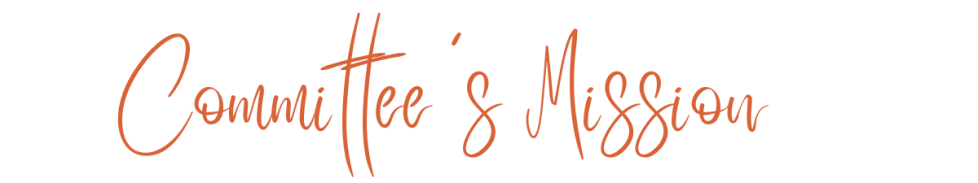 Goals & Priorities: 
· Purchase and install new trash receptacles in the MAD
· Refurbish Happy OB Holiday swags 
· Put up decorations for the holiday season
· Design and install new banners in January 2022
· Maintain market lights along Newport Avenue  
· Complete phase 37, 38 and 39 of tile project  
· Paint new electrical boxes & maintain existing boxes
· Replace dated parking signage on Newport Ave.
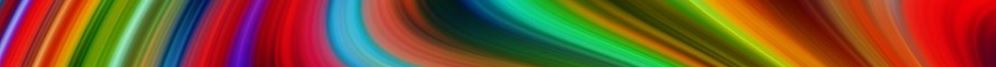 Design Committee
California Wild Ales
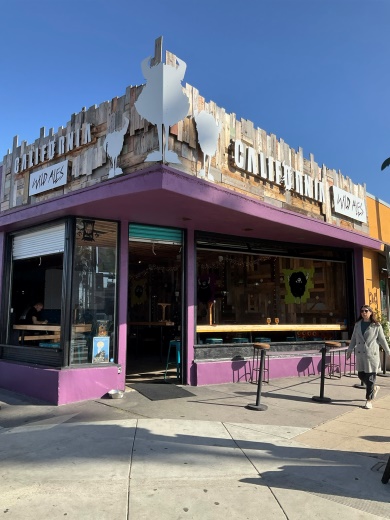 for their bright signage and attractive storefront
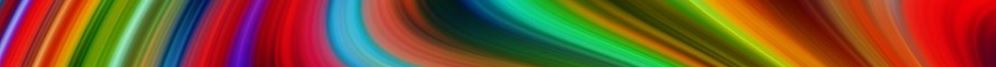 Design Committee
Hess Brewery
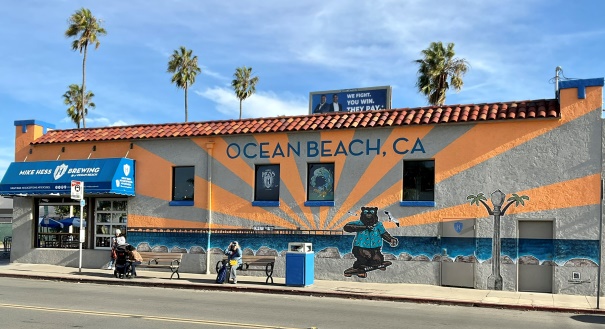 for their colorful new mural
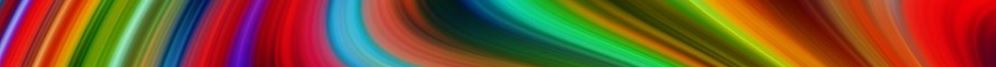 Design Committee
La Dona
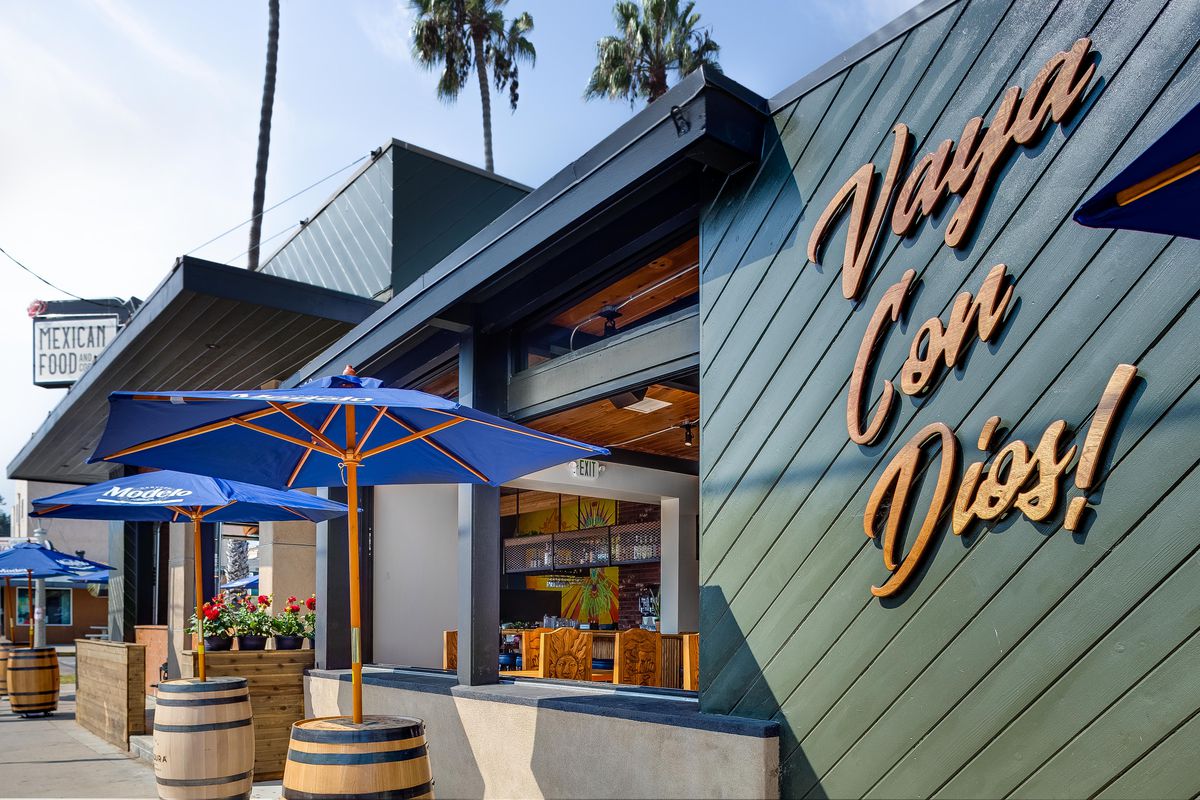 for their new sidewalk café & fun outdoor tortilla kitchen
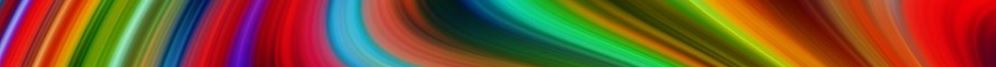 Design Committee
Miss Match
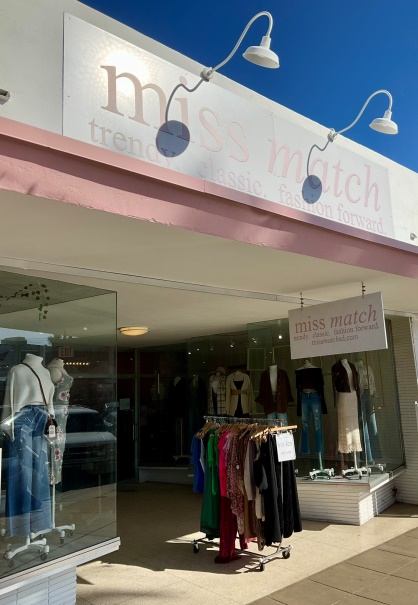 for their updated storefront
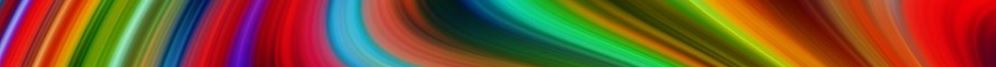 Design Committee
Pier to Point Yoga & Wellness
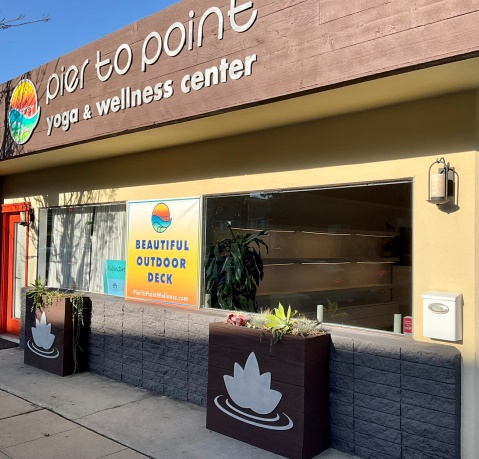 for their bright storefront design, planter boxes & visible signage
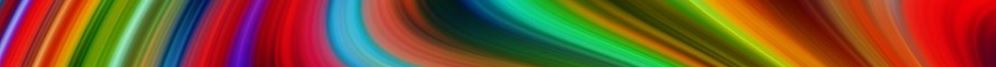 Design Committee
South Coast Surf Shop
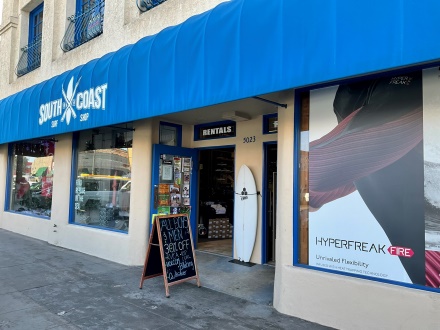 for their updated storefront & window displays
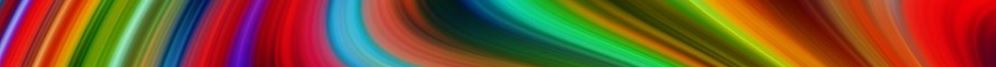 Design Committee
Vervor
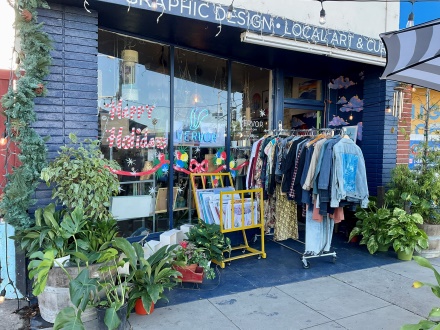 for inspiring an eclectic artist element to Voltaire Street
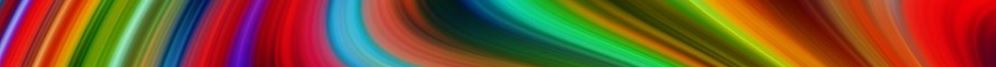 Design Committee
Vignettes
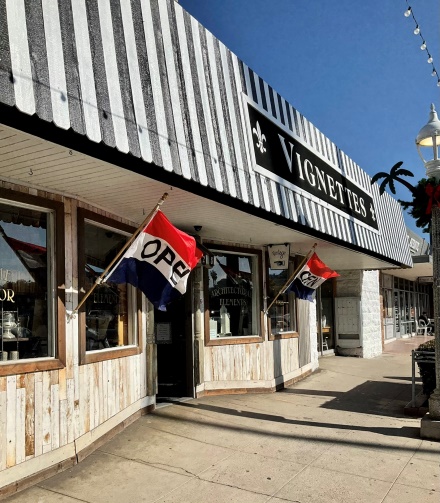 for updating their storefront awning & signage
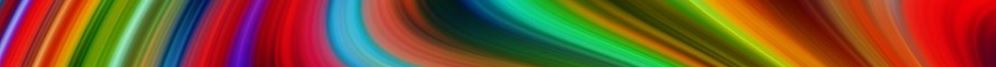 Design Committee
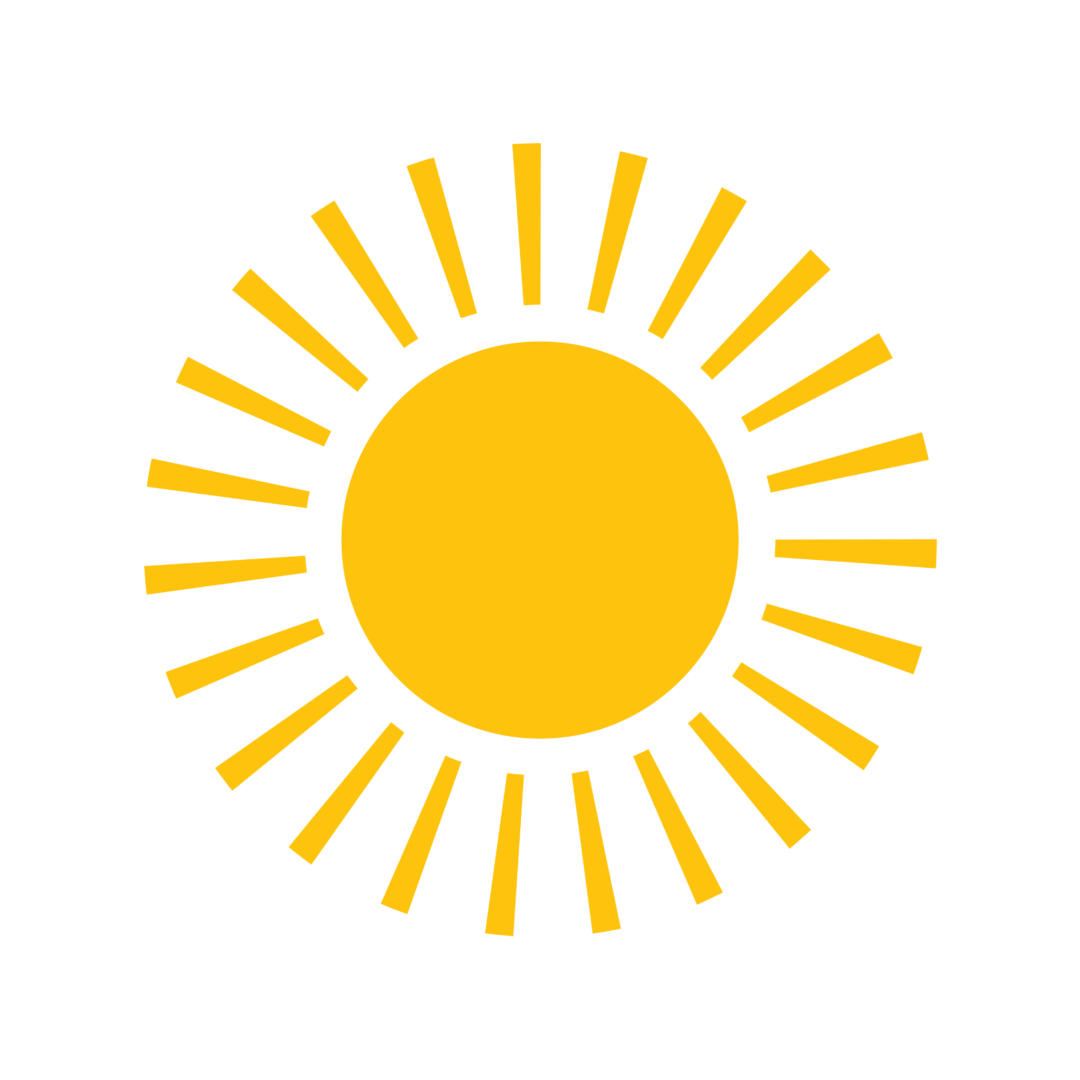 People’s Choice Award
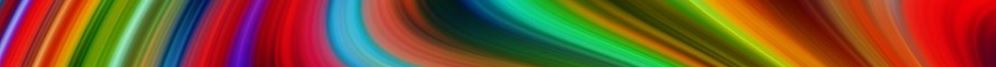 People’s Choice Award
OB Hardware
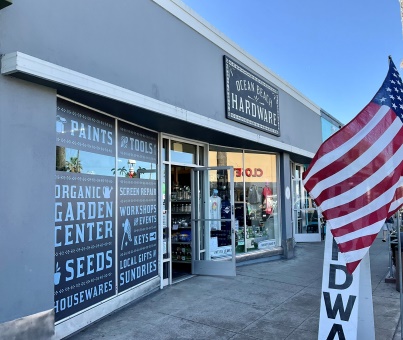 for their updated storefront & branded window signage
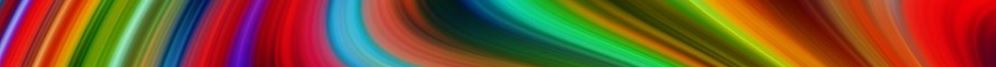 Economic Vitality Committee
To promote the best use of existing building, natural, and human resources to ensure the economic viability of Ocean Beach. This committee’s focus is the economic well-being of the Ocean Beach business districts, including business retention, business recruitment, 
and cost-analysis studies.             
 
Chair:  Beth Wright, OB Barbershop  
Committee Meeting: 2nd Wednesday of each month at noon
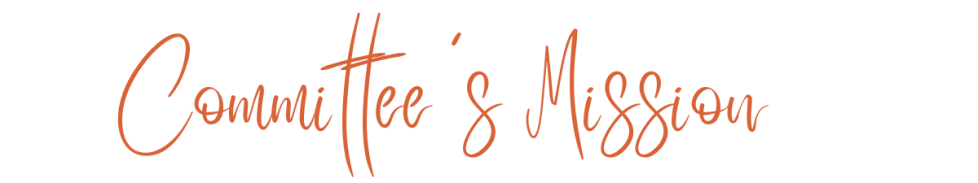 Goals & Priorities: 
· Complete Who We Are & What We Do project
· Update the Online Business Directory
· New member onboarding procedures & outreach
· Outreach to current OBMA members to get them more involved in our organization
· Find a resolution for closing the parking lots in Ocean Beach
· Send out survey in to our membership regarding their outlook for the New Year, 
   and what they would like the OBMA to focus on in 2023
· Manage the Maintenance Assessment District
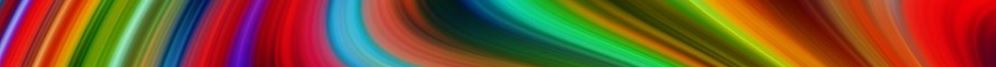 Economic Vitality Committee
OB Meat Company
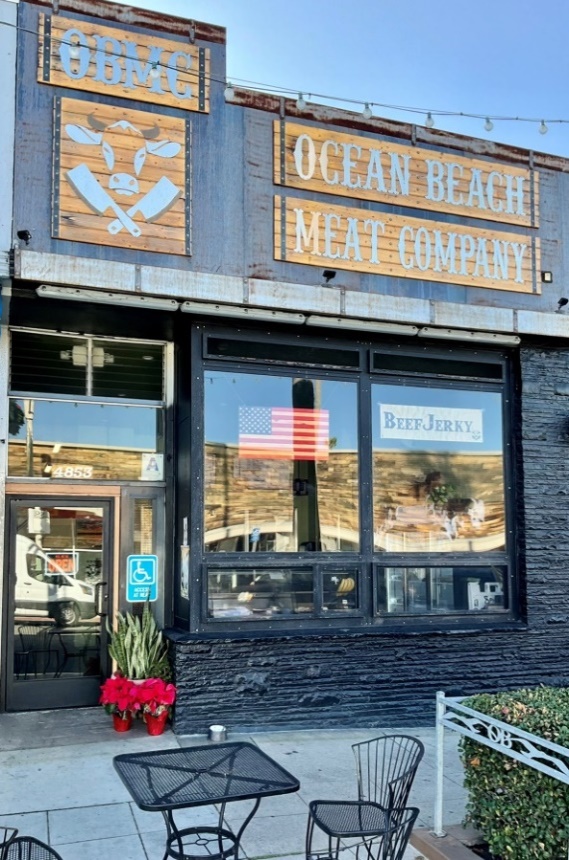 for their collaboration efforts with local businesses
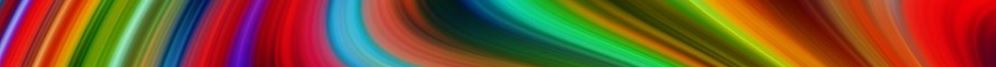 Economic Vitality Committee
The Template
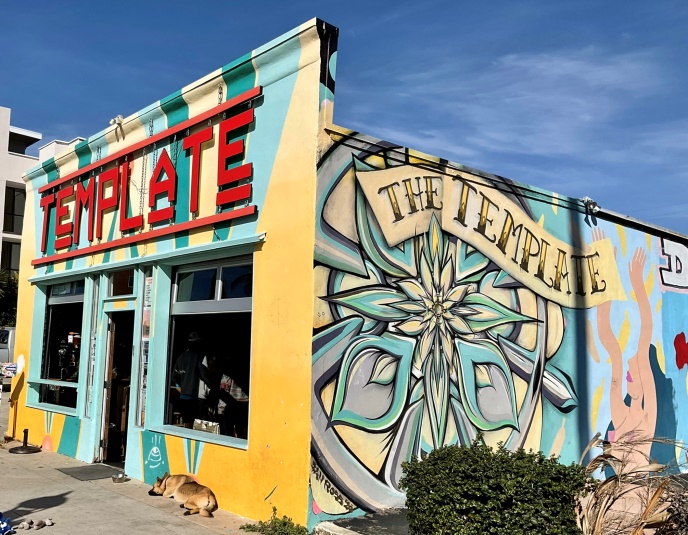 for the collaboration of several businesses to create 
a unique space for the community
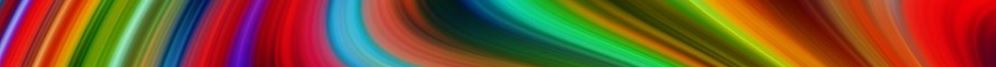 Economic Vitality Committee
Vervor
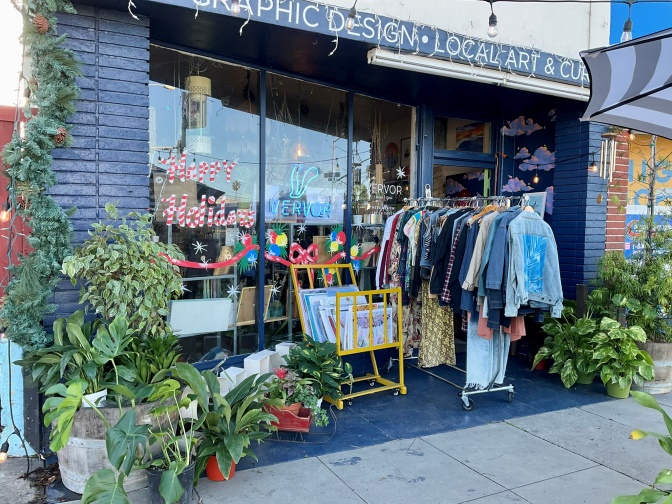 for spearheading the effort to revitalize the North Ocean Beach area
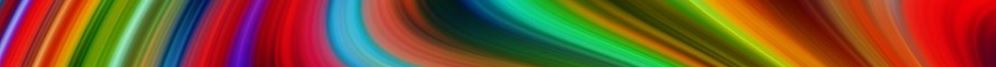 Economic Vitality Committee
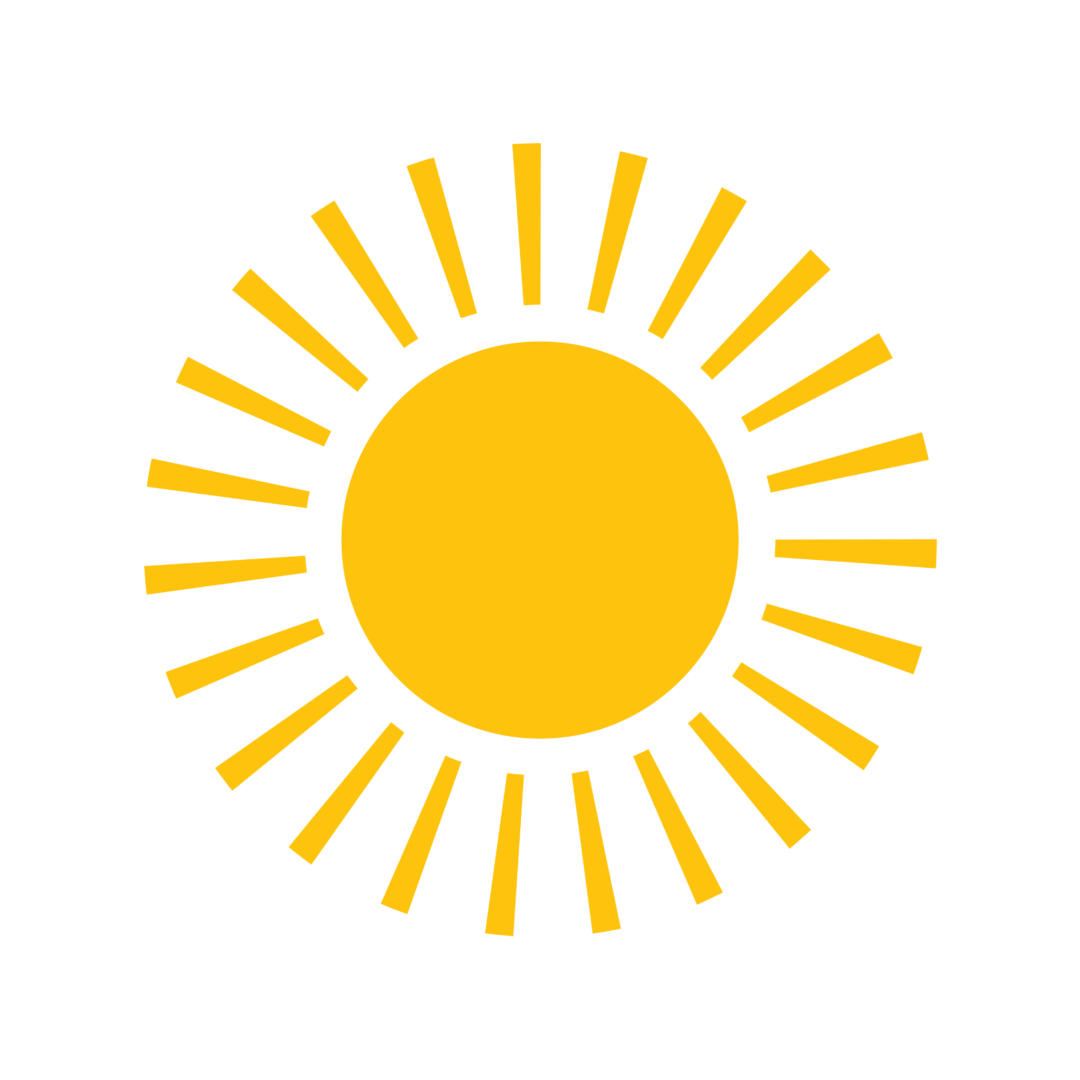 People’s Choice Award
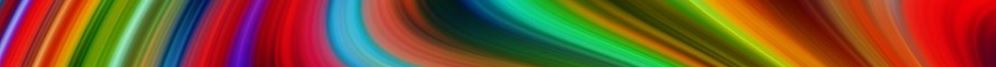 People’s Choice Award
OB Business Center
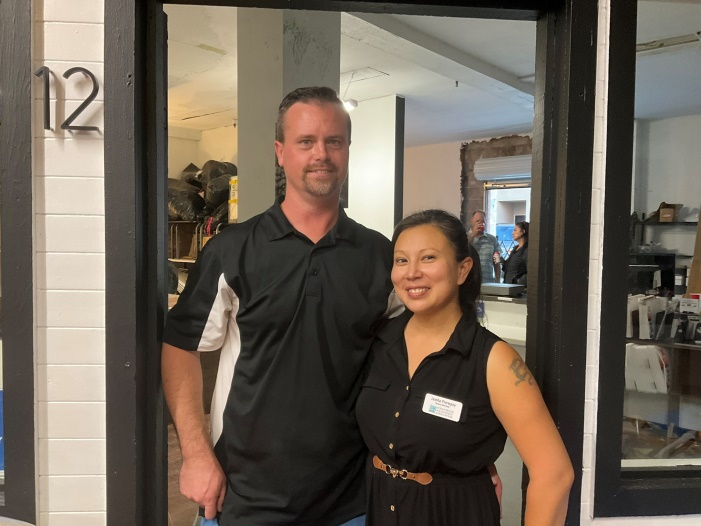 for spearheading the revitalization of the OB Mall
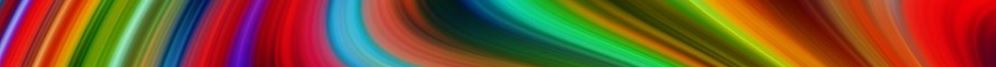 Promotion Committee
To improve consumer, merchant and resident confidence in Ocean Beach through a unified image created by an exciting variety of activities. This committee is dedicated to creating advertising campaigns, implementing special events, and promoting the business districts and local businesses throughout Ocean Beach. 

Chair:  CC Summerfield, Homes by CC Realtor 
Committee Meeting: 1st Friday of each month at 9:00 a.m.
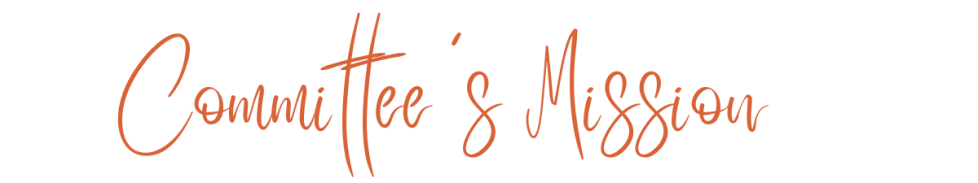 Goals & Priorities: 
 
· Complete and promote Who We Are & What We Do project
· Redesign Online Member Directory 
· Create Shop Local Saturday event
· Create OB Holiday Gift Guide with the Beacon 
· OBMA merchandise – design and market
· Holiday ornament – design and market
· Create Street Fair & Chili Cook-Off logo 
· Local non-profit booth at OB Farmers Market
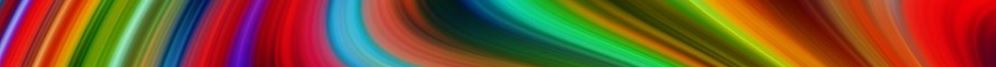 Promotion Committee
OB Business Center
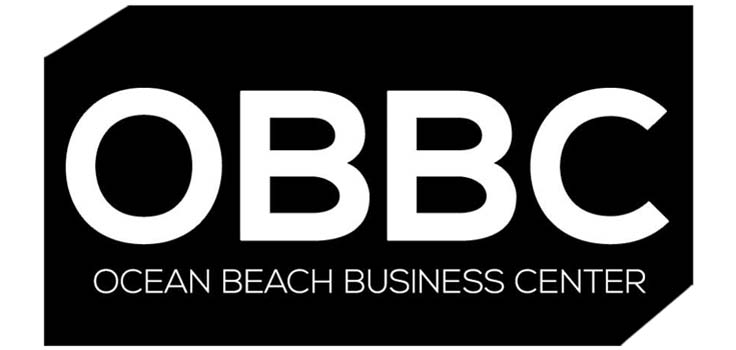 for their endless enthusiasm in promoting local businesses
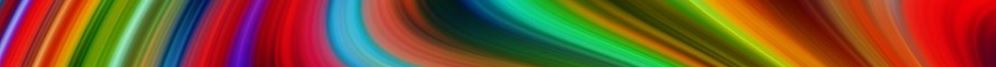 Promotion Committee
Raglan Public House
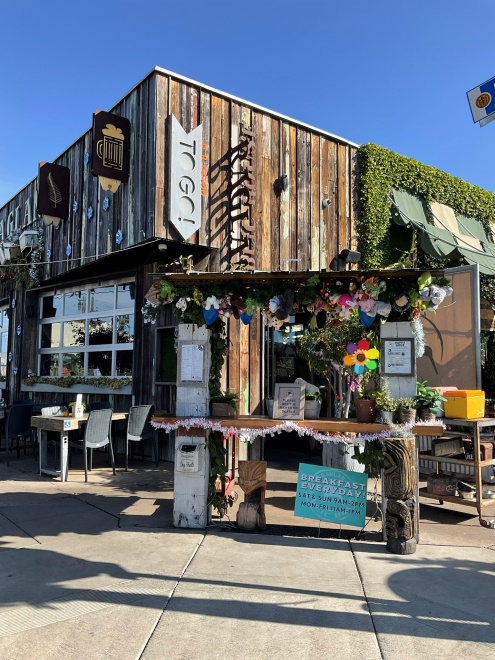 for their over the top holiday decorations & clever holiday social media
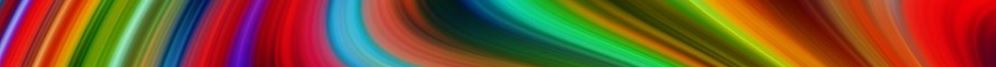 Promotion Committee
SHARA
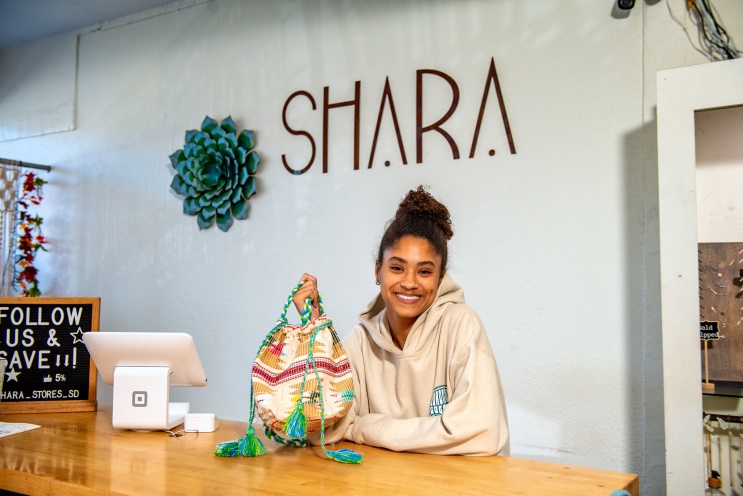 for their great window display 
& visually appealing merchandise design
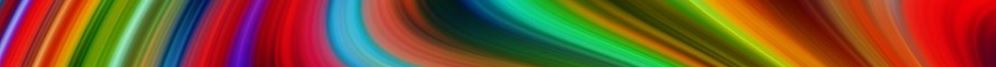 Promotion Committee
Closet
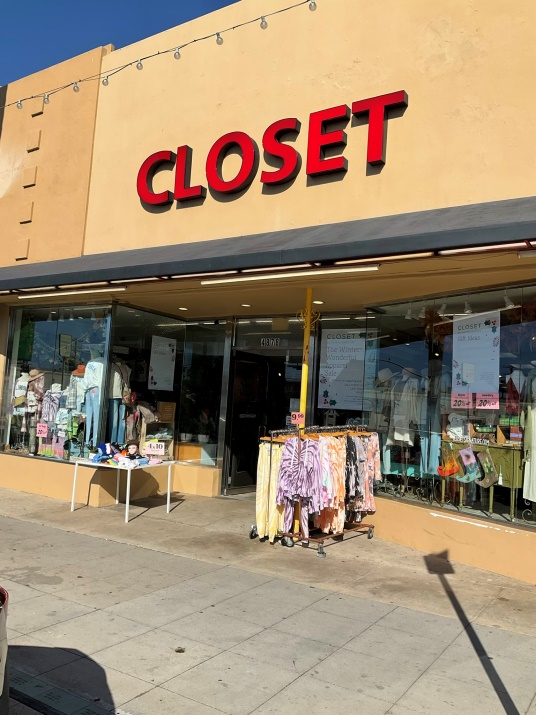 for their great social media presence & wonderful window displays
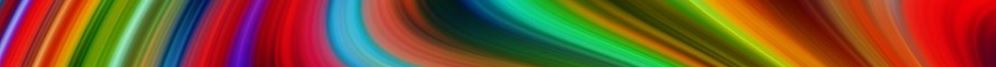 Promotion Committee
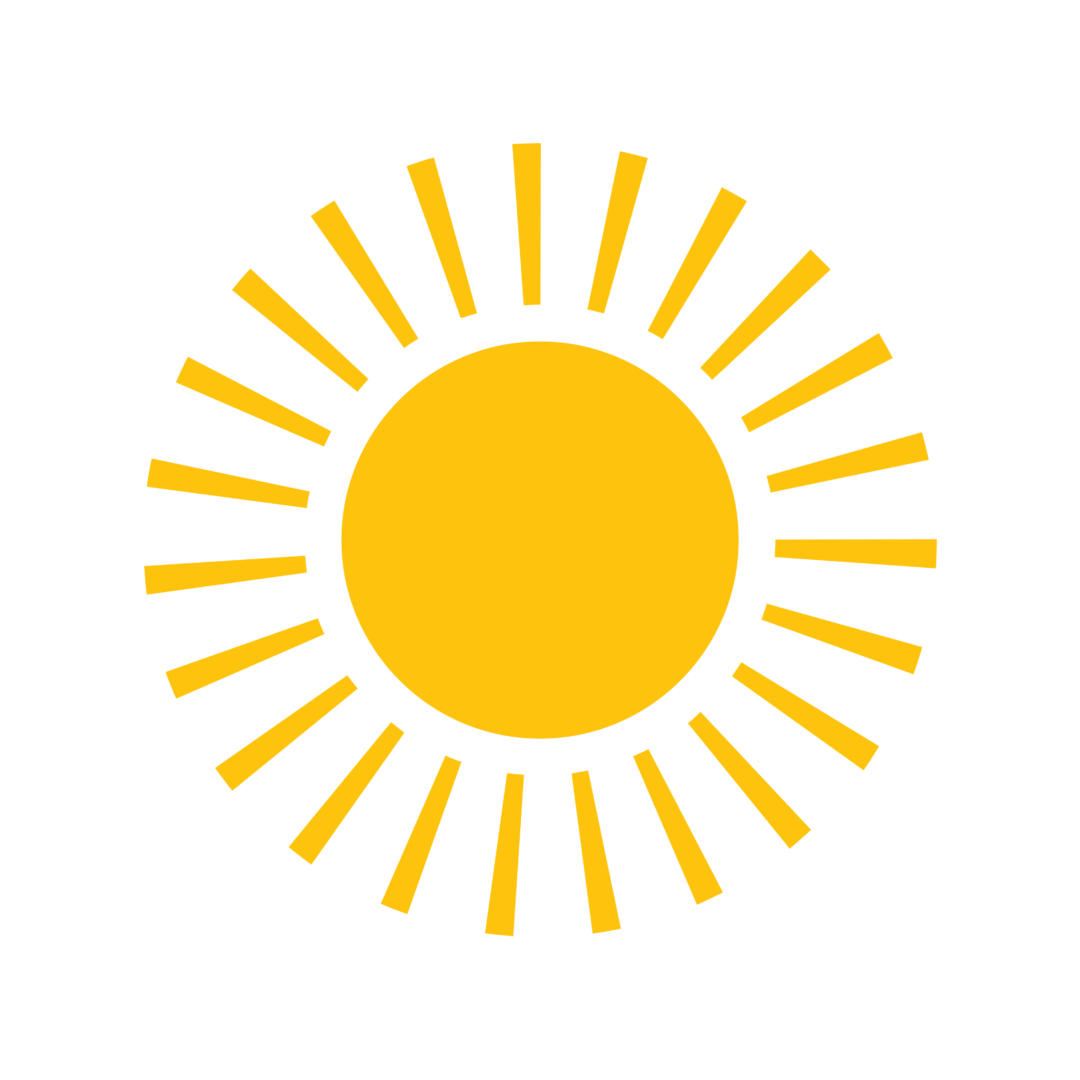 People’s Choice Award
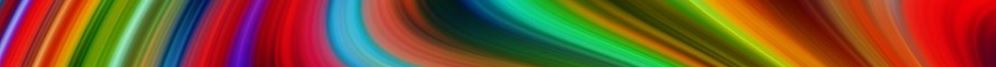 People’s Choice Award
California Wild Ales
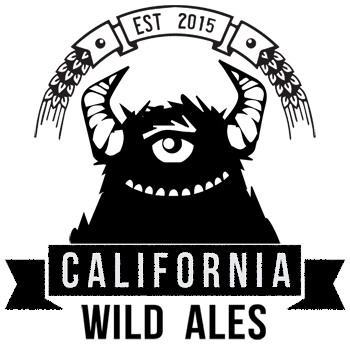 for being one of the most active promoters in Ocean Beach
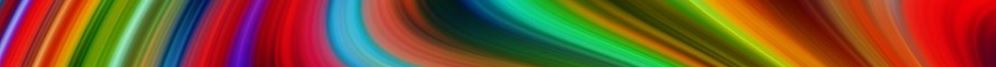 Brewery & Tasting Room Collaborations
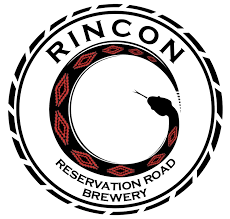 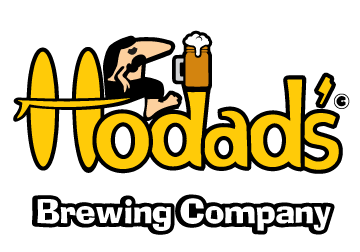 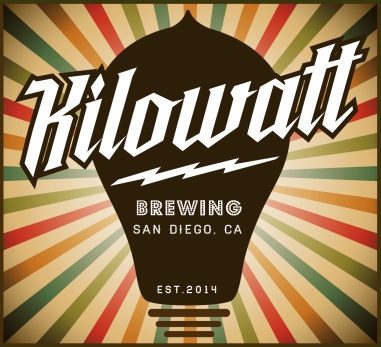 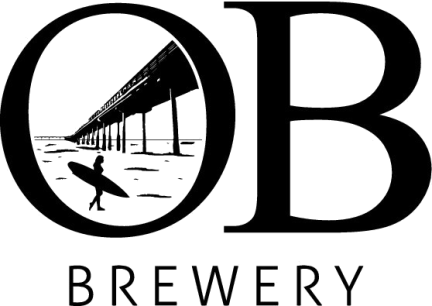 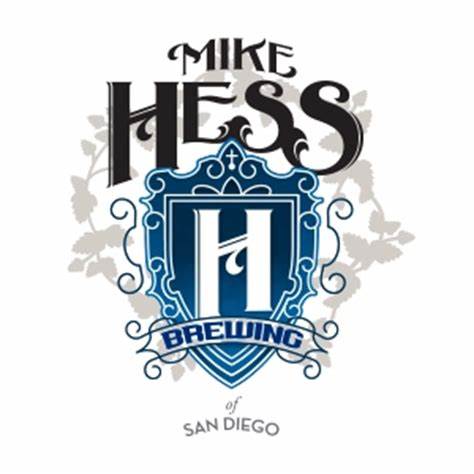 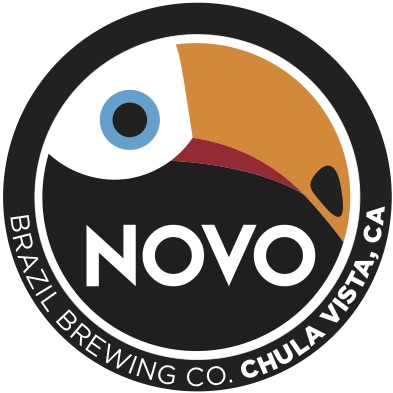 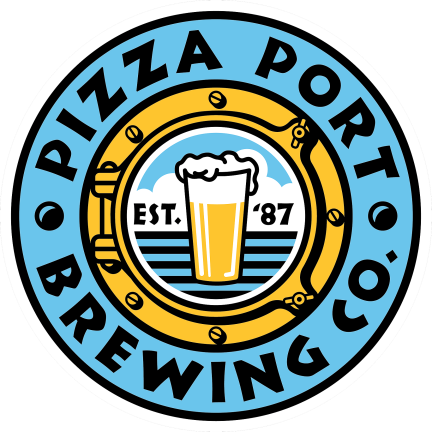 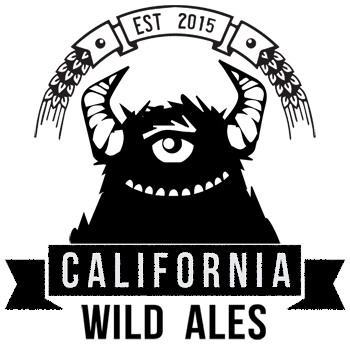 for contributing to collaborations with                                                      Breweries & Tastings Room in Ocean Beach
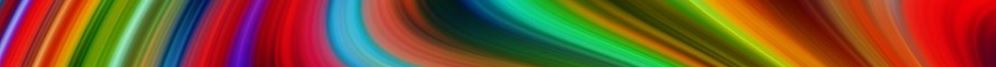 Community Partner Award
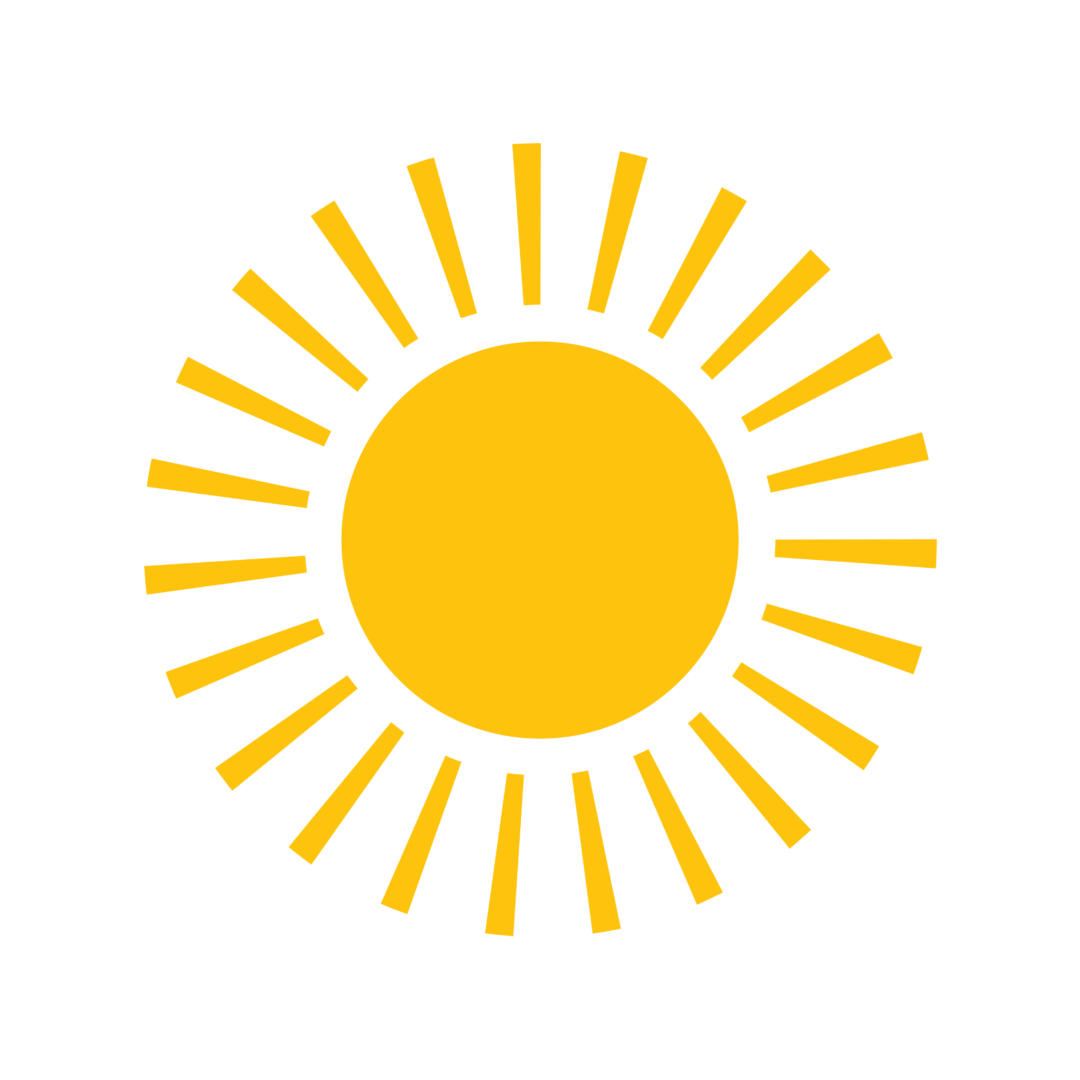 Carter Moss
for continuous support of local events & fundraisers
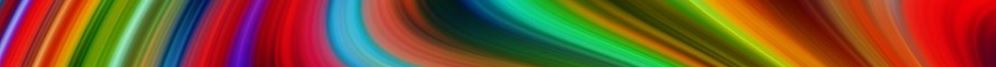 Community Partner Award
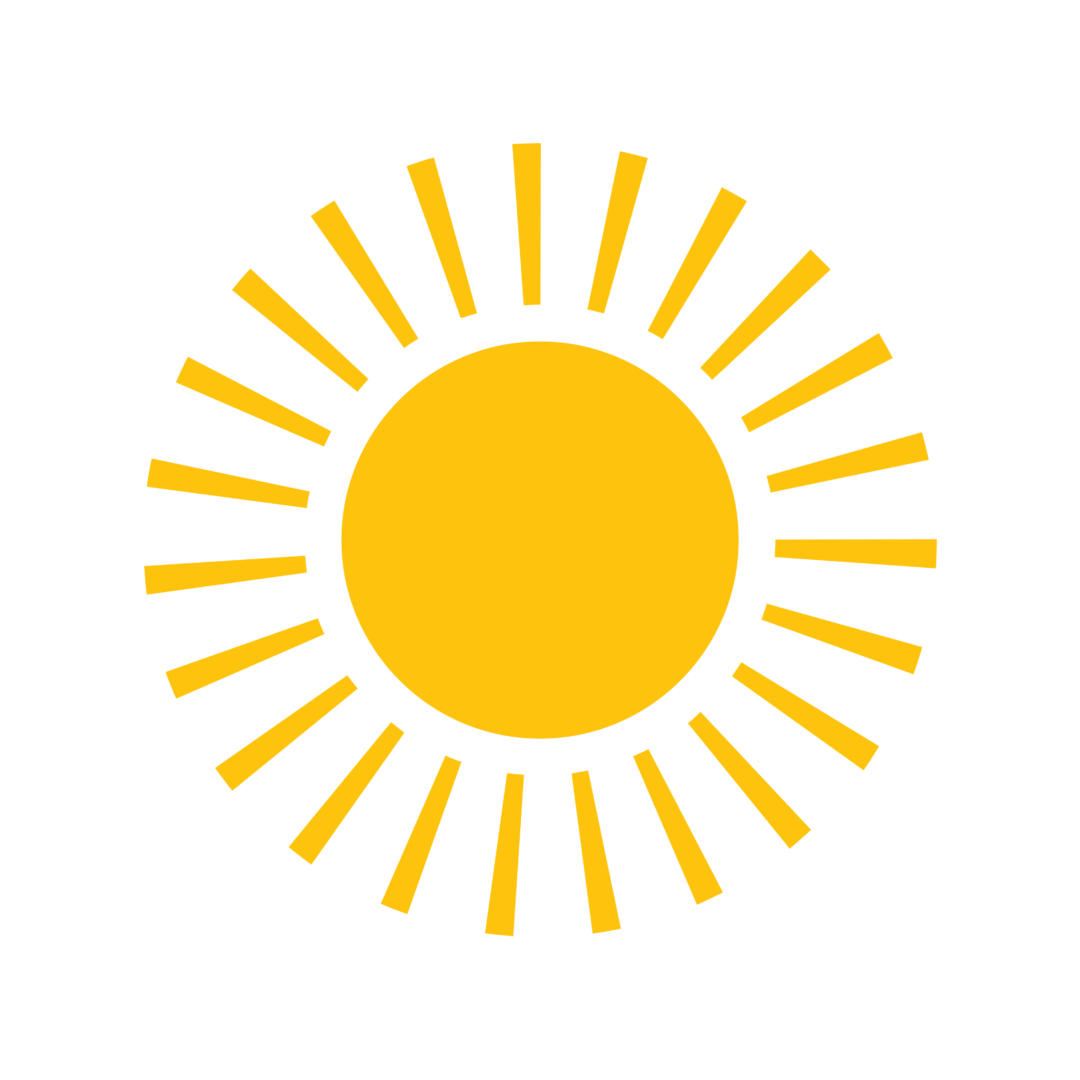 Christie Romano
for continuing to spearhead OBMA community clean-ups
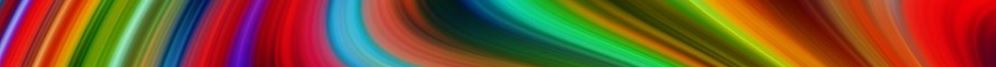 Community Partner Award
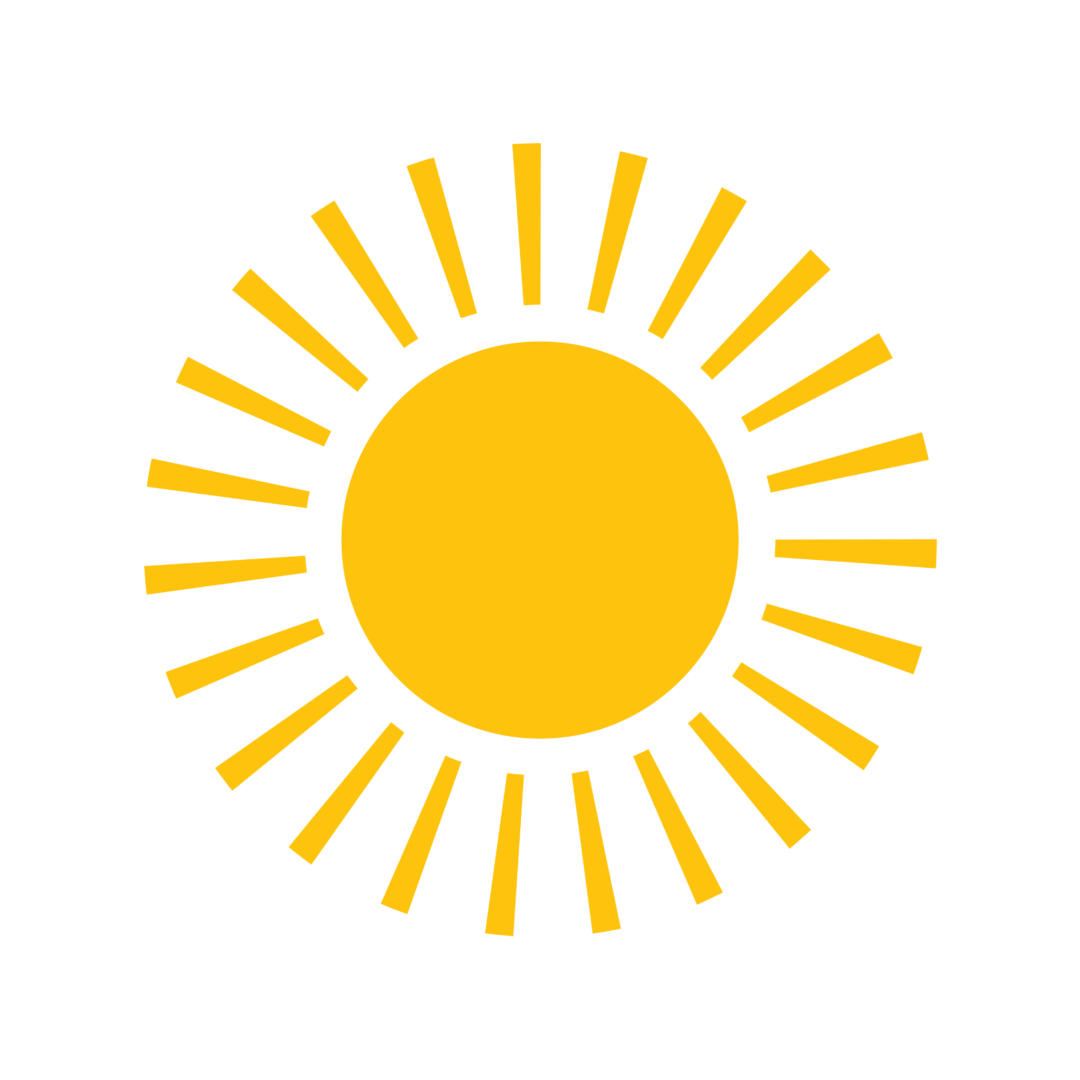 Dirty Birds
for their contribution promoting the OB Street Fair & wing eating contest which was major fundraising effort for OBMA programs
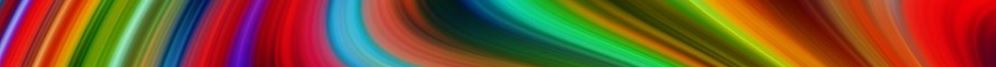 Community Partner Award
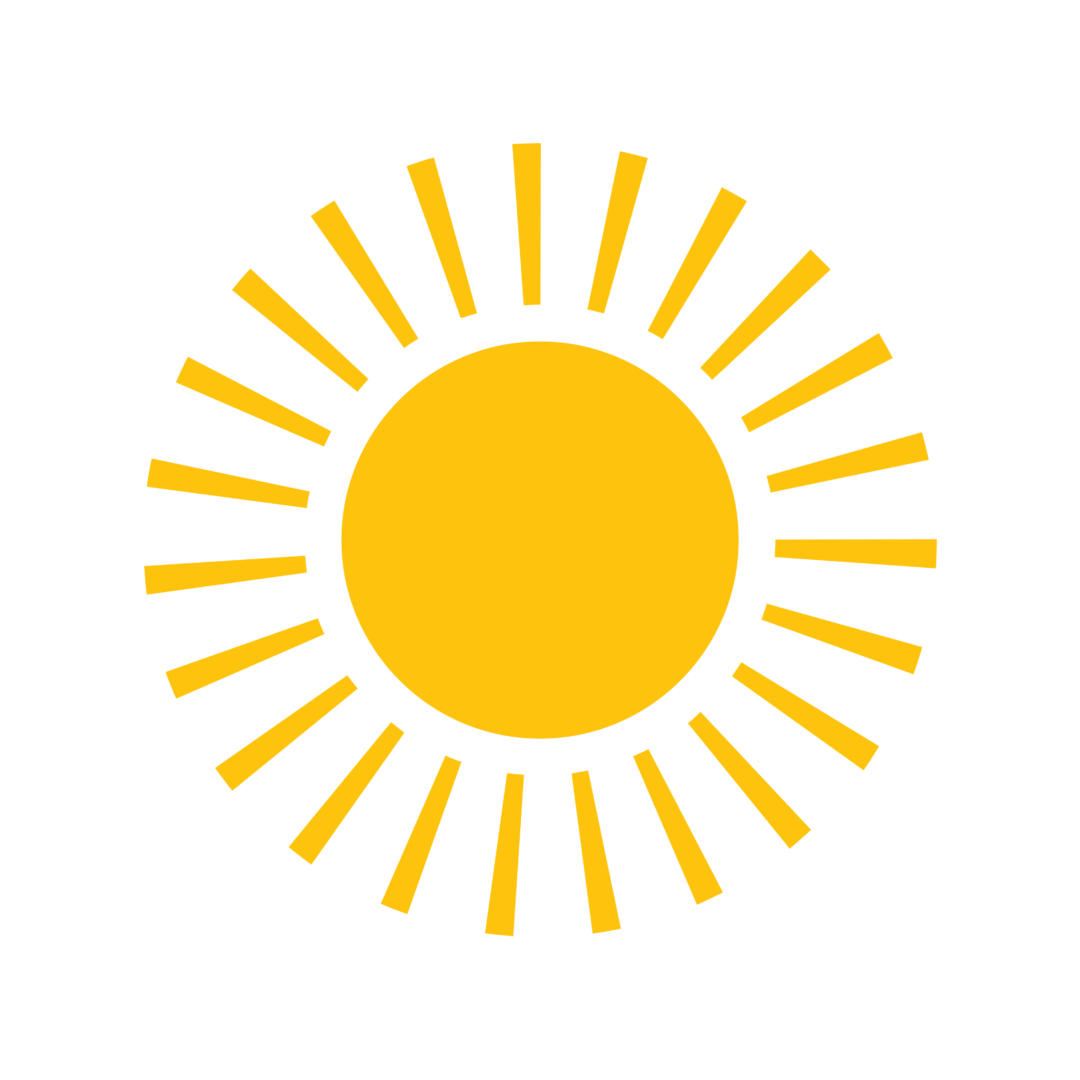 Friends of OB Library
for keeping the community informed about the library expansion          & getting the library expansion plans off the ground
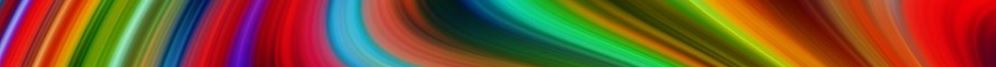 Community Partner Awards
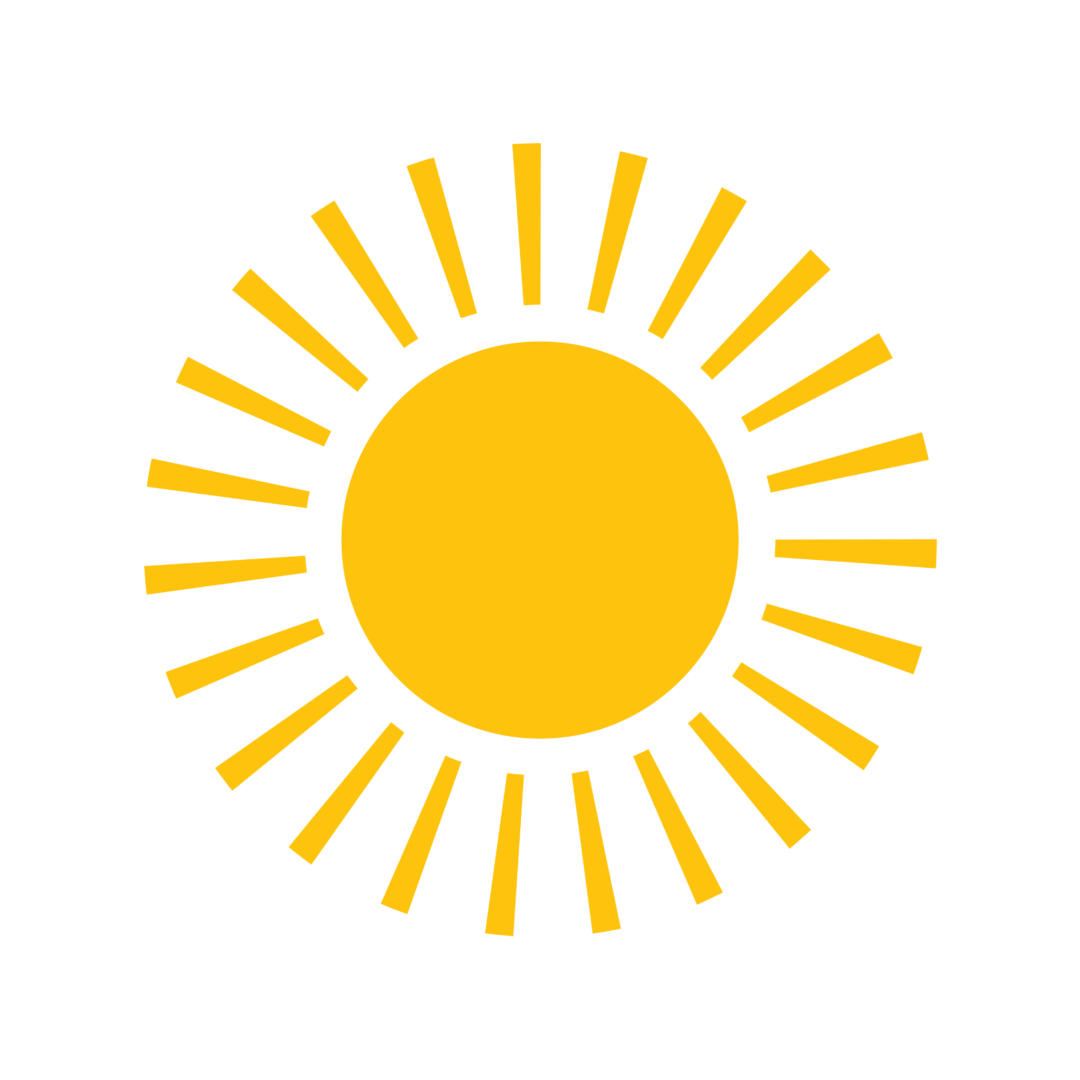 Jason Bullard
for mentoring amateur participants in the 
42nd Annual OB Chili Cook-Off
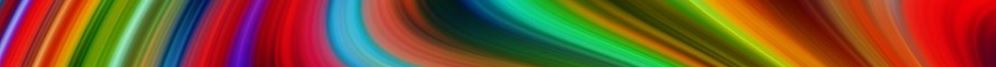 Community Partner Award
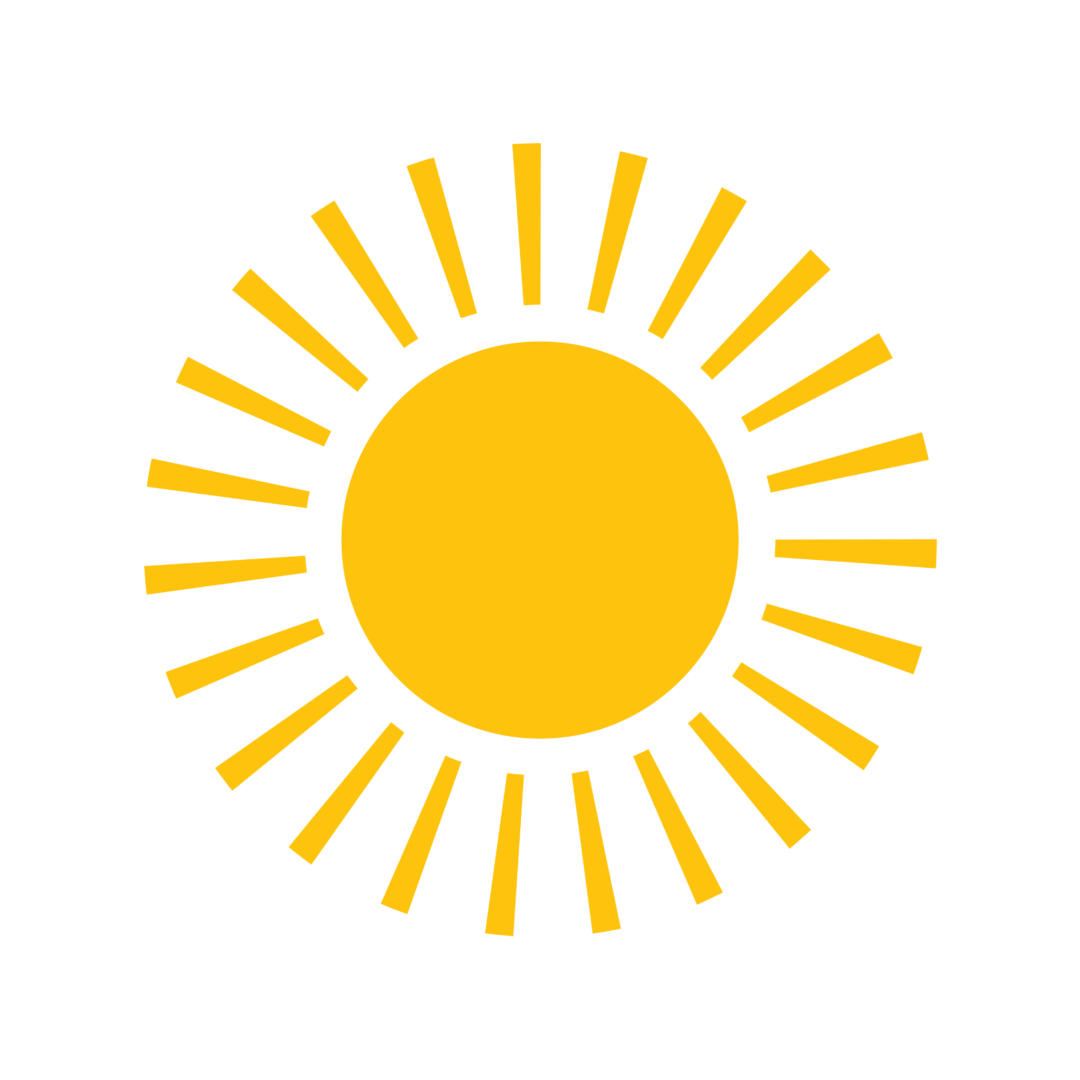 Jason Tripp
for inspiring new businesses to participate in the 
42nd Annual OB Chili Cook-Off & promoting the Chili Cook-Off
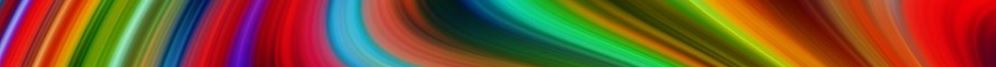 Community Partner Award
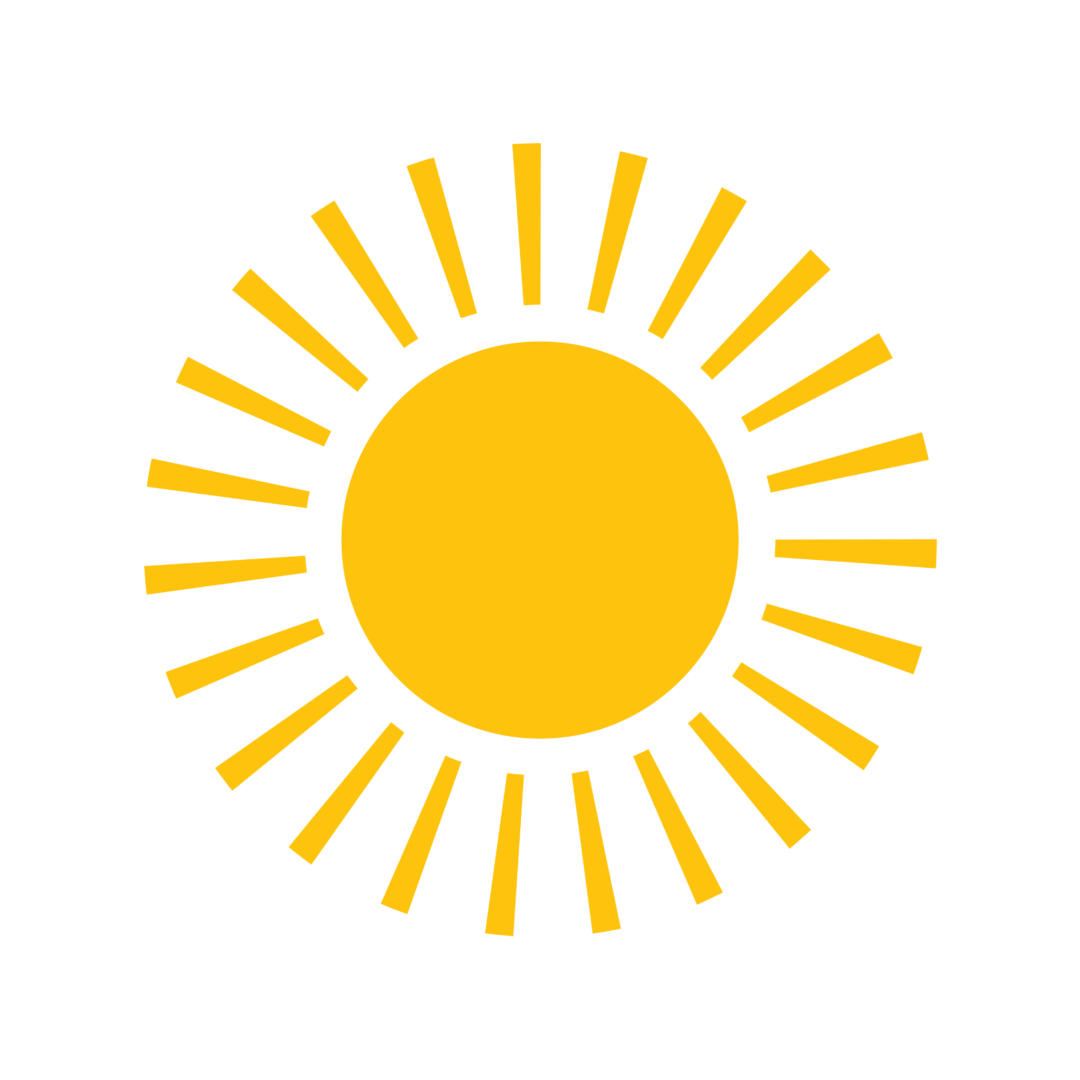 Masonic Center
for supporting the OBMA’s Annual Award Celebration
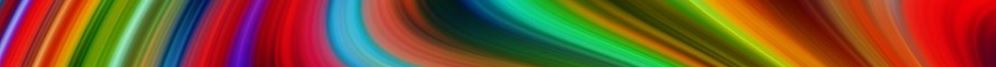 Community Partner Awards
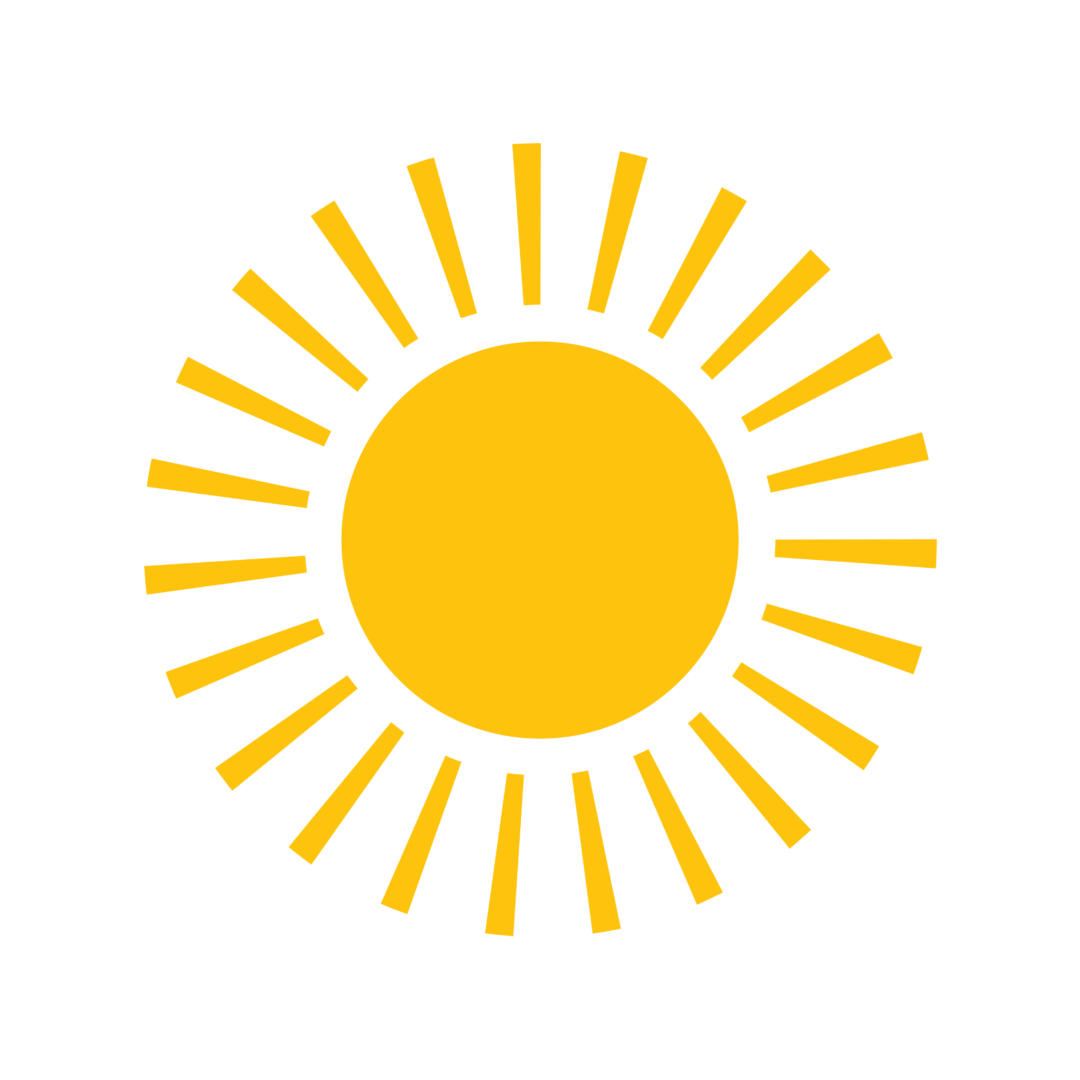 Michael Carmichael
for promoting the 42nd Annual OB Chili Cook-Off
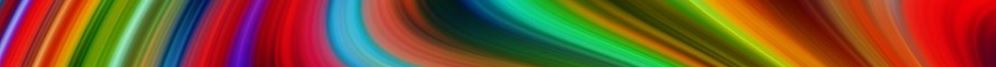 Community Partner Award
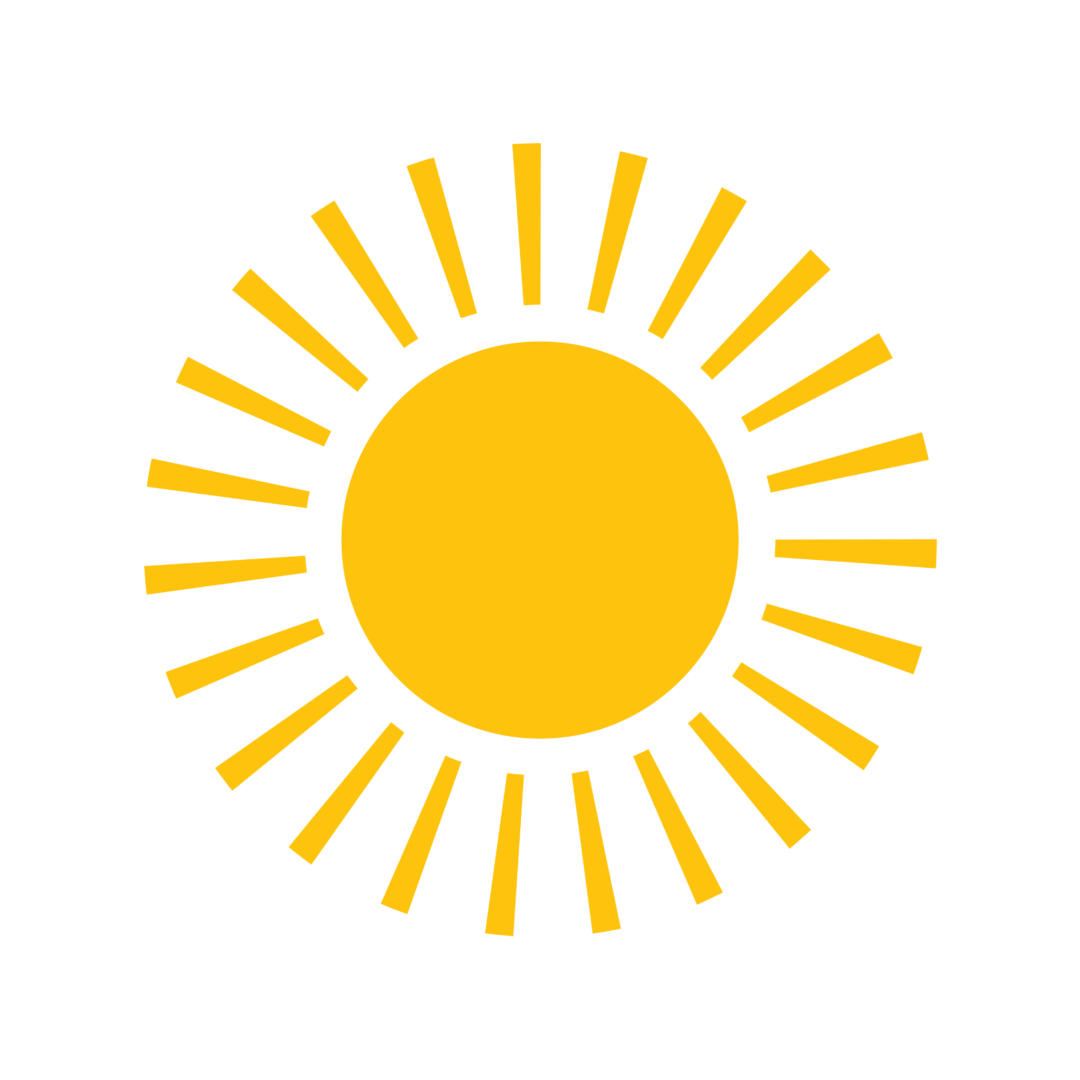 Tony Romano
for continuing to spearhead OBMA community clean-ups
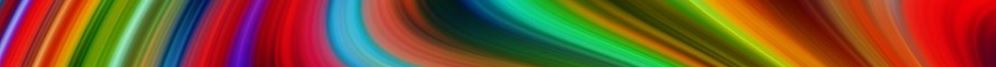 Community Partner Award
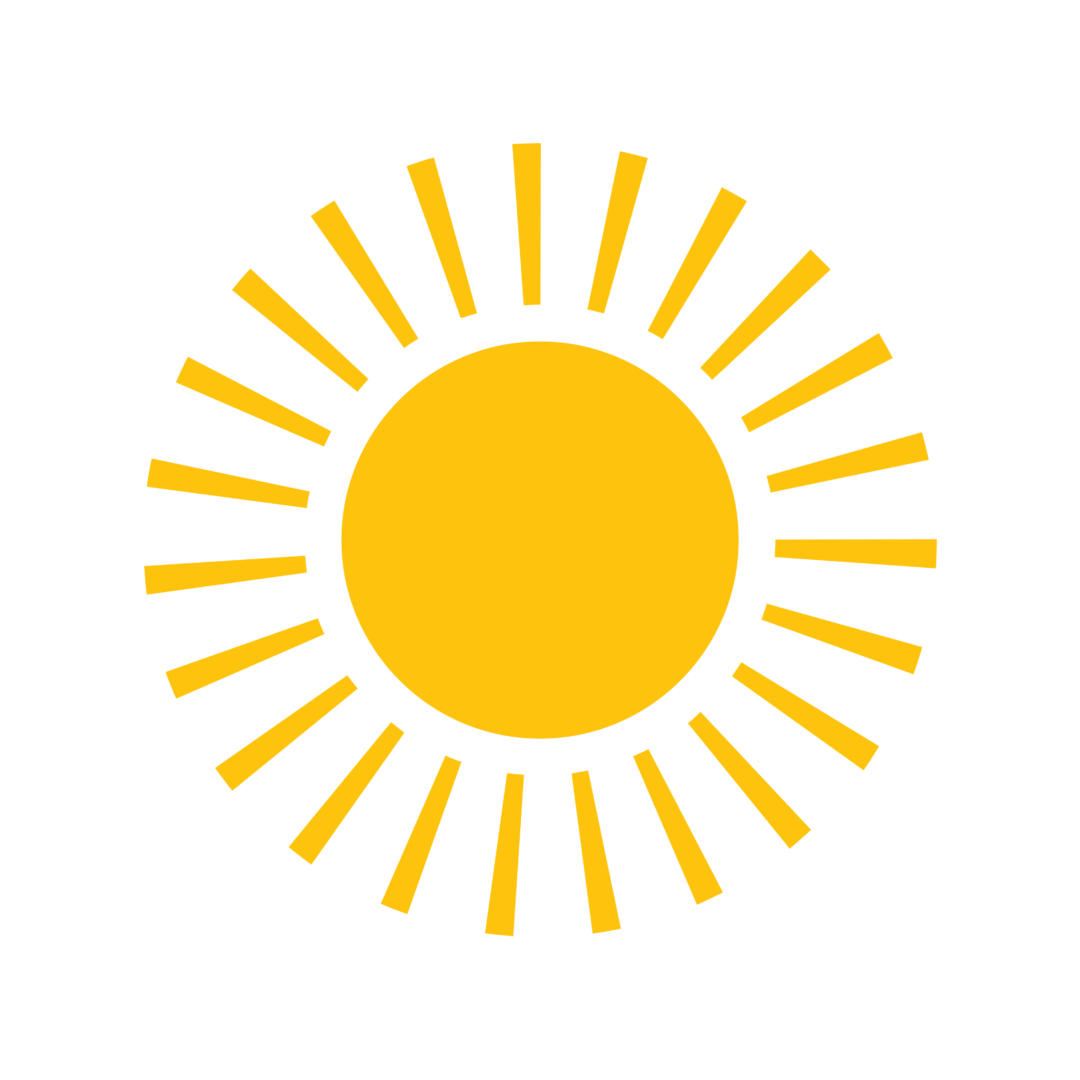 CC Summerfield
for promoting local businesses through social media including 
OBMA’s Member Moments
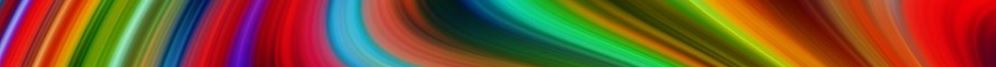 Community Partner Award
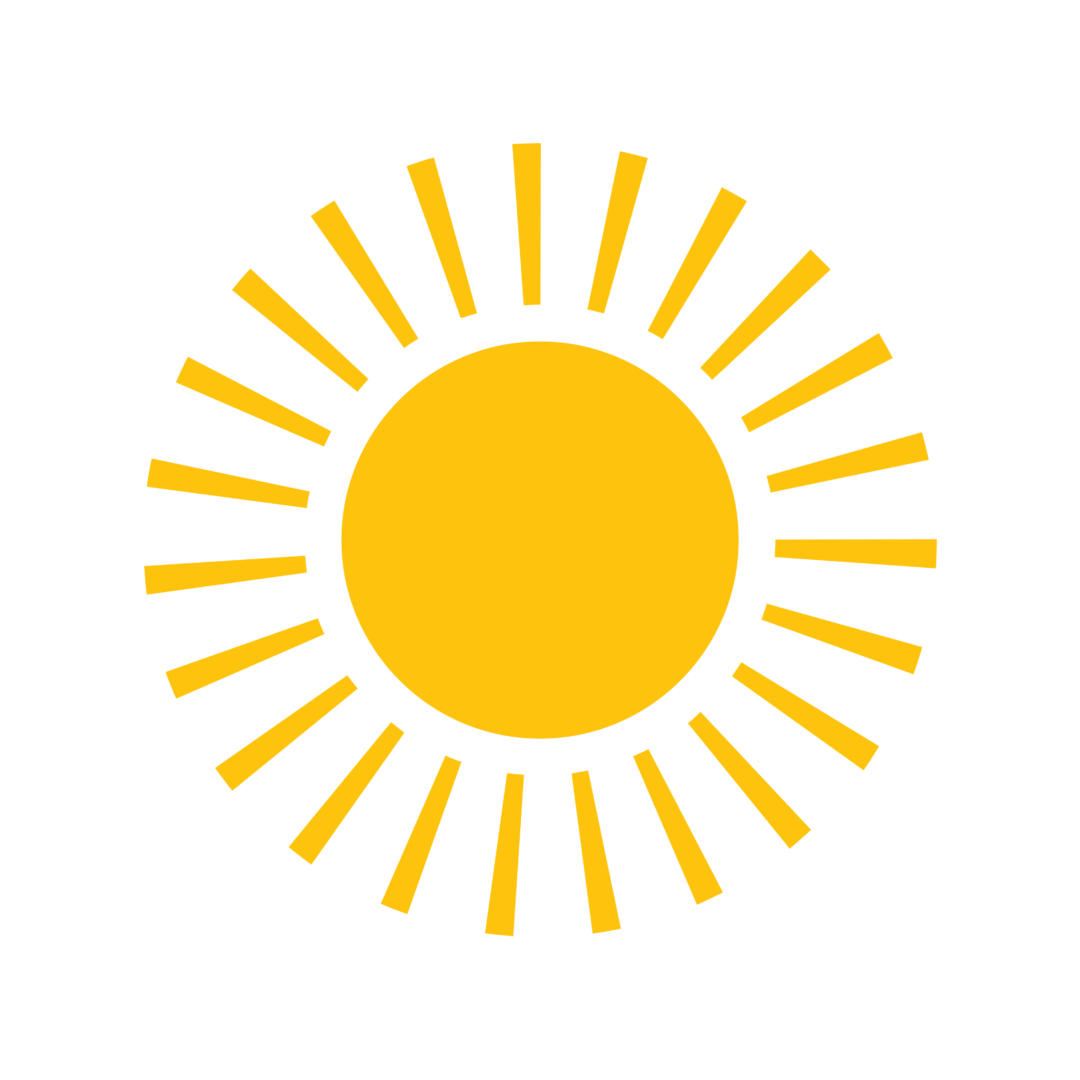 Joella Peregoy
for promoting local businesses through social media including 
OBMA’s Member Moments
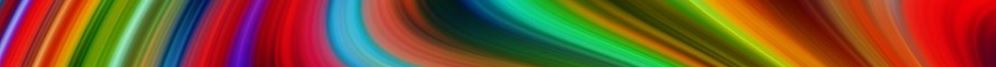 Community Partner Award
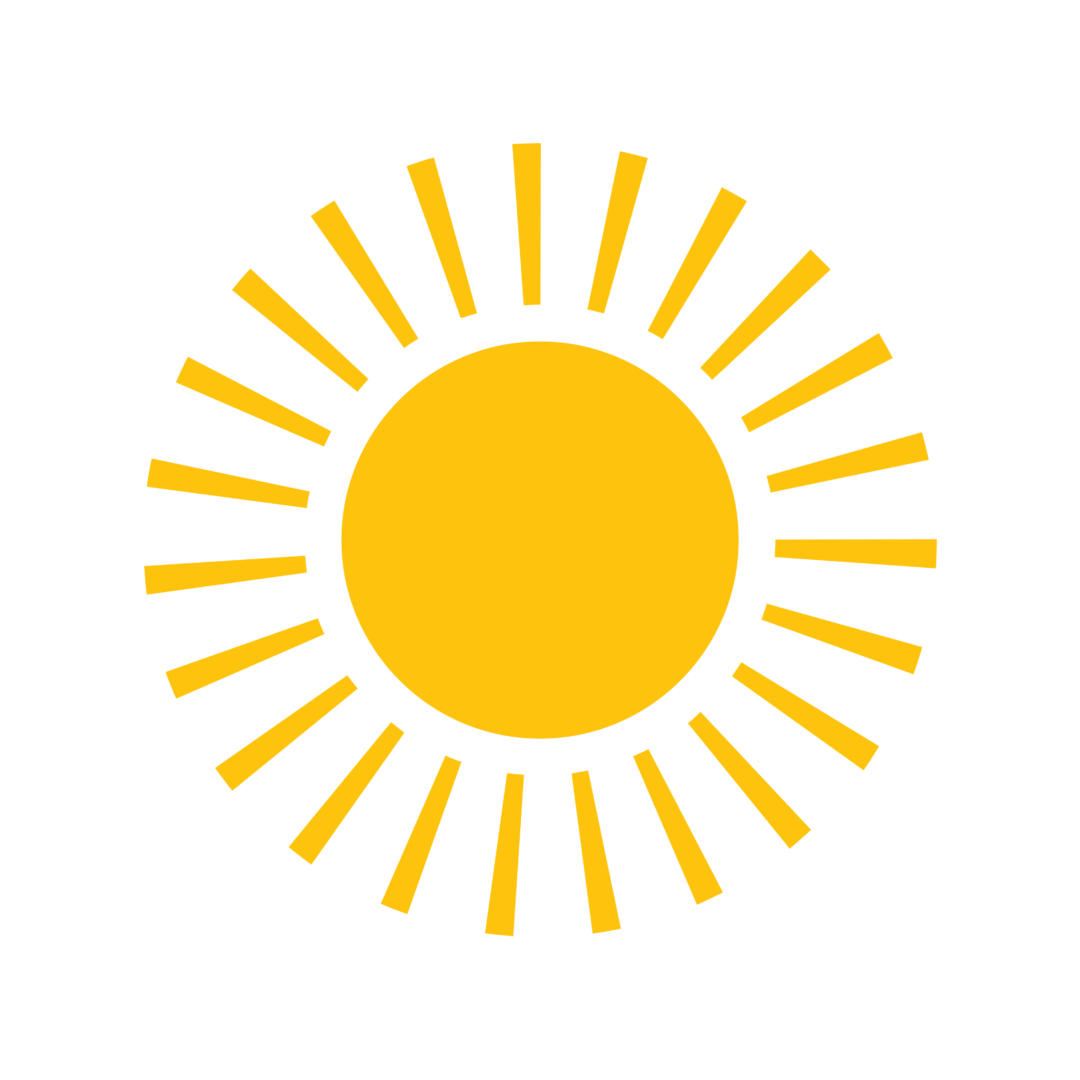 Matt Kalla
for promoting local businesses through social media including 
OBMA’s Member Moments
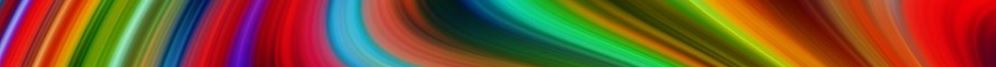 Volunteer Award
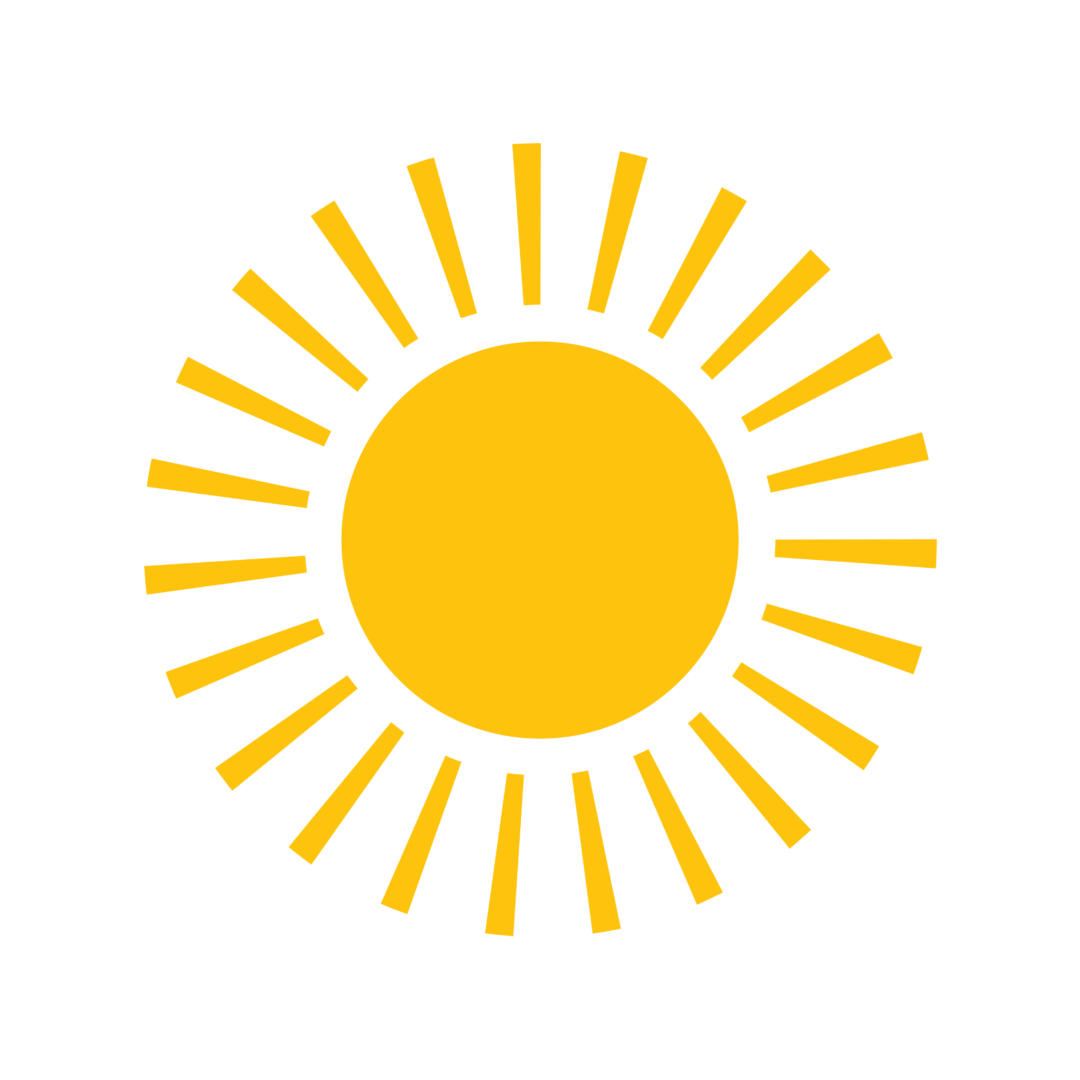 Ken Moss
for continuously supporting OBMA’s mission and stepping up, always!
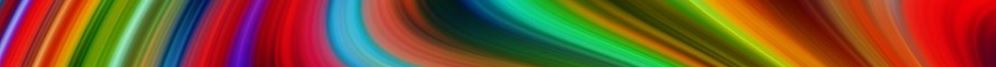 Volunteer Award
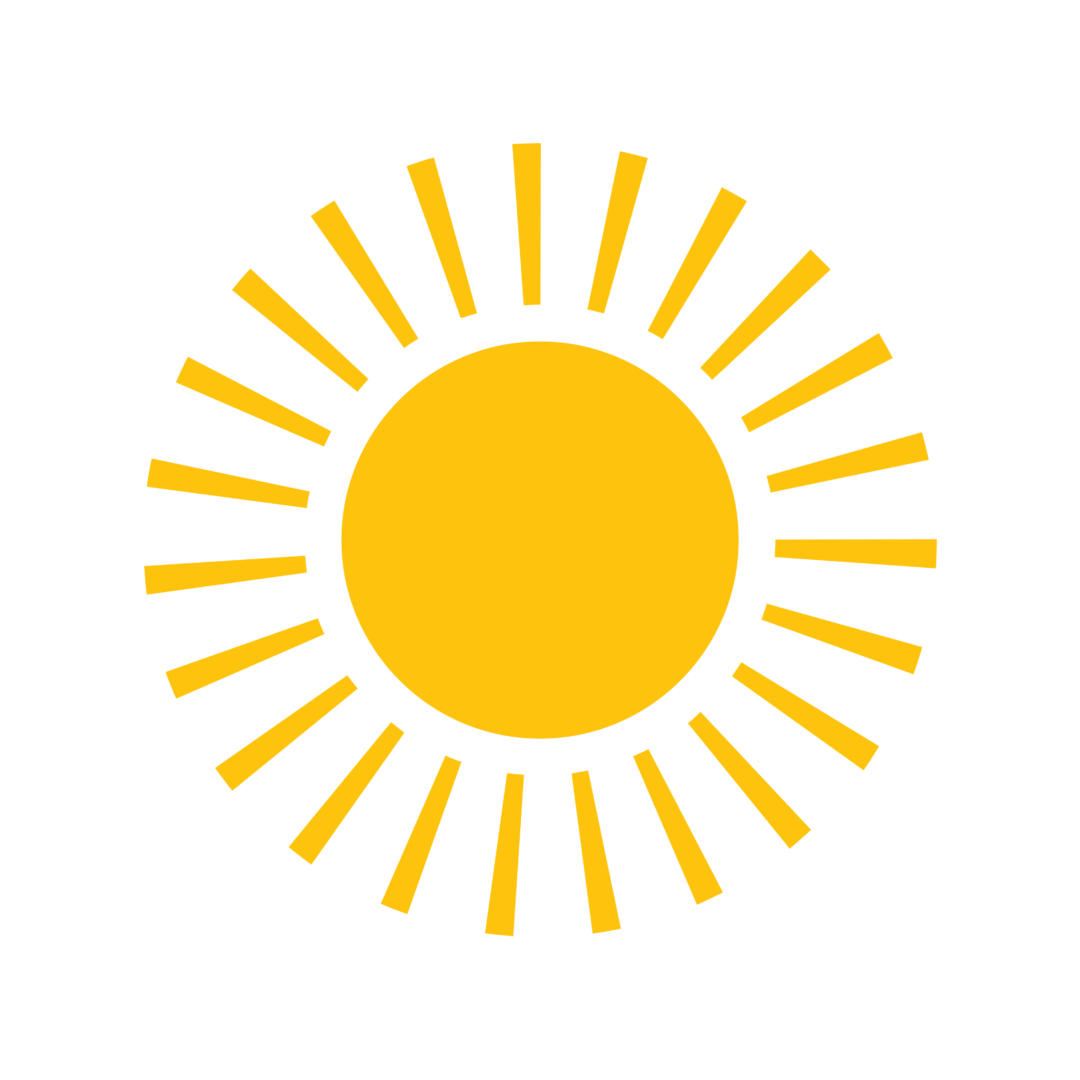 Michele Amsterdam
for continuously supporting OBMA’s mission and stepping up, always!
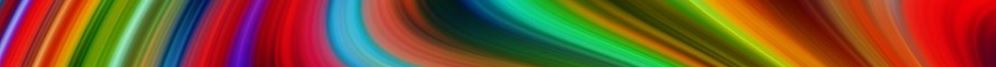 Volunteer Award
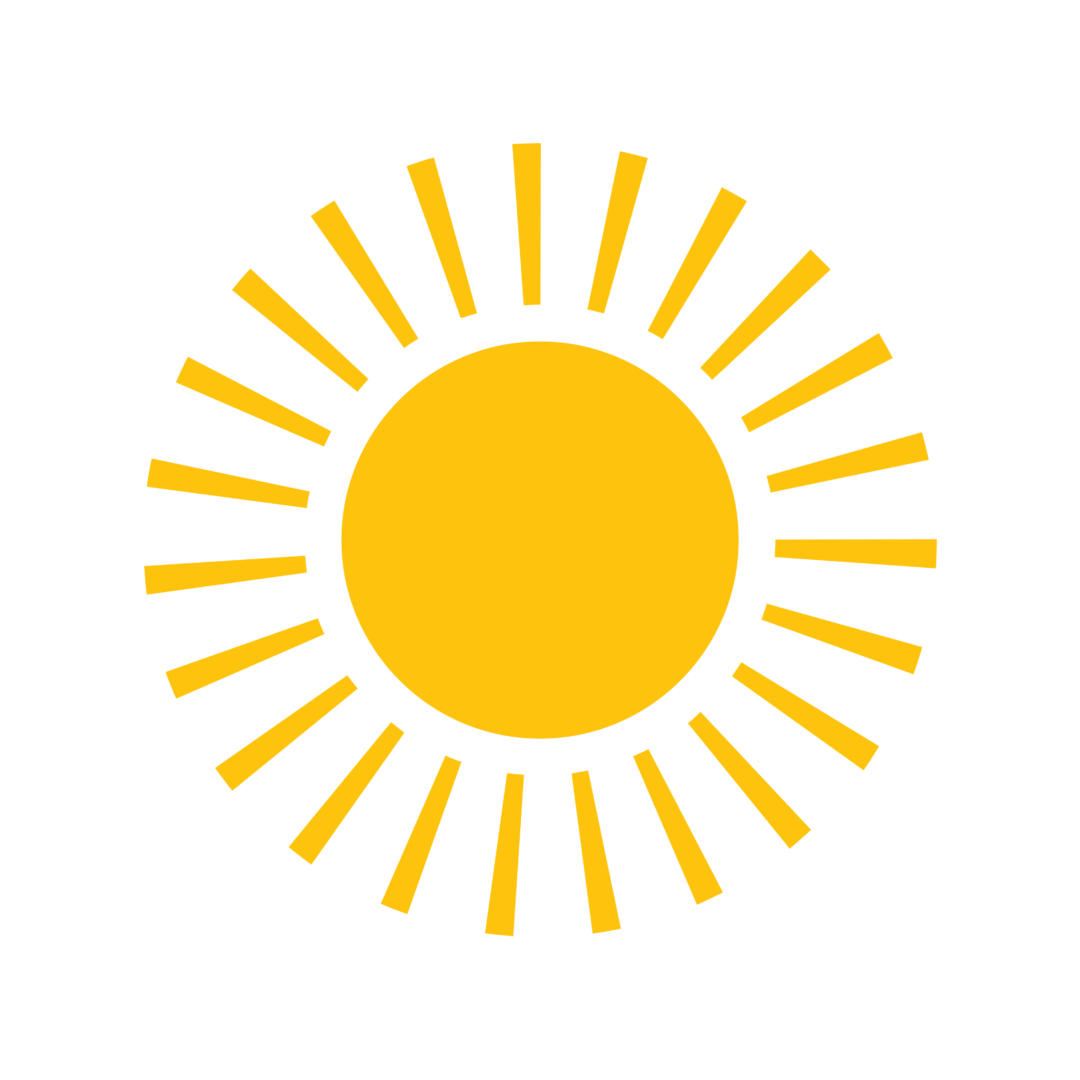 Uncle Craig Gerwig
for continuously supporting OBMA’s mission and stepping up, always!
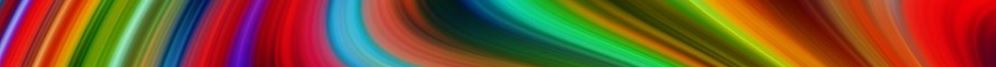 Thank you!
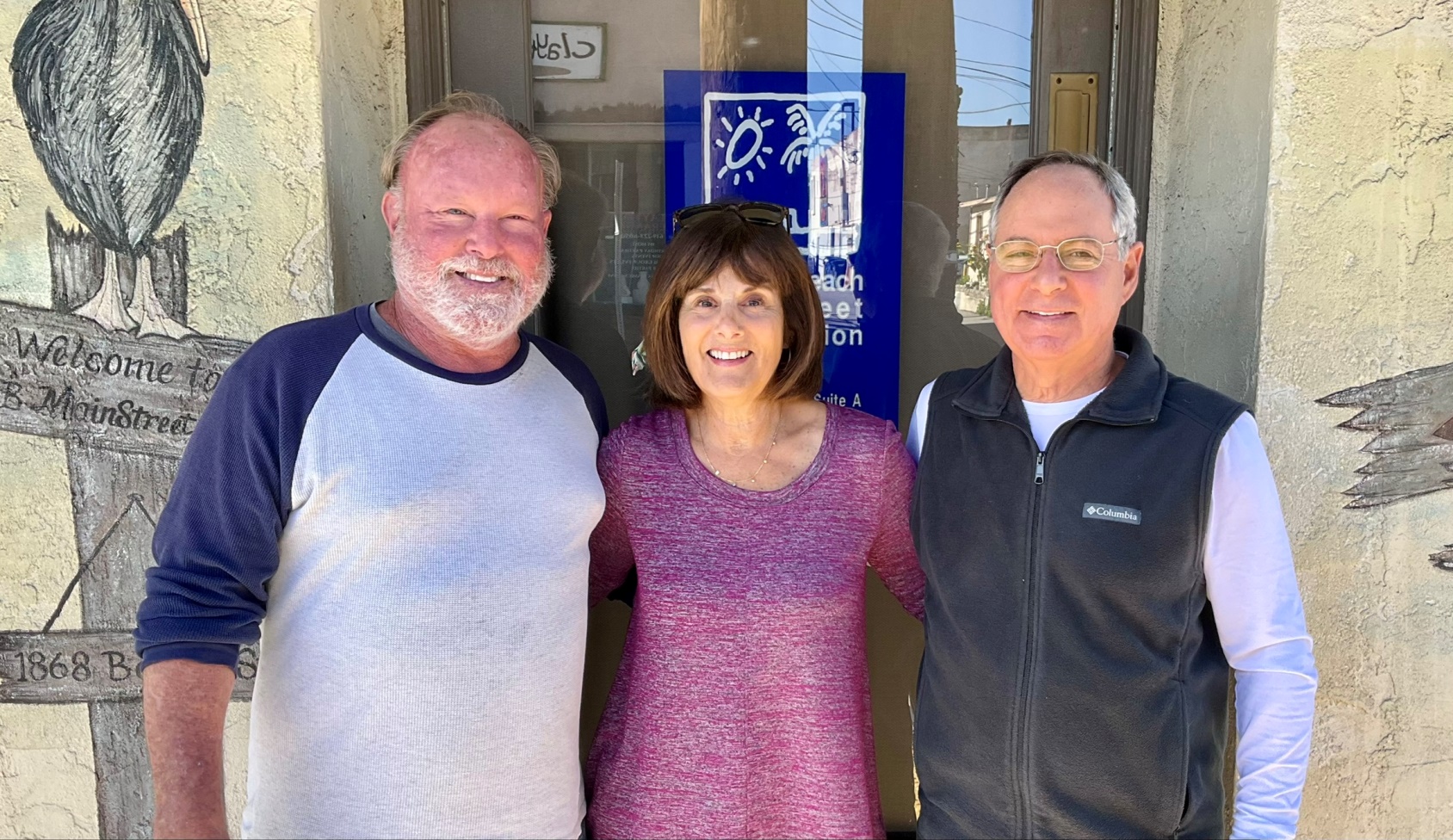 Craig Gerwig • Michele Amsterdam • Ken Moss
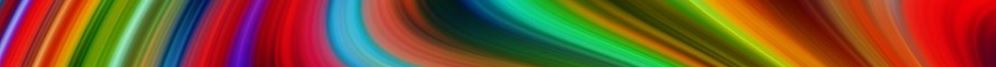 Green Flash Customer Service Award
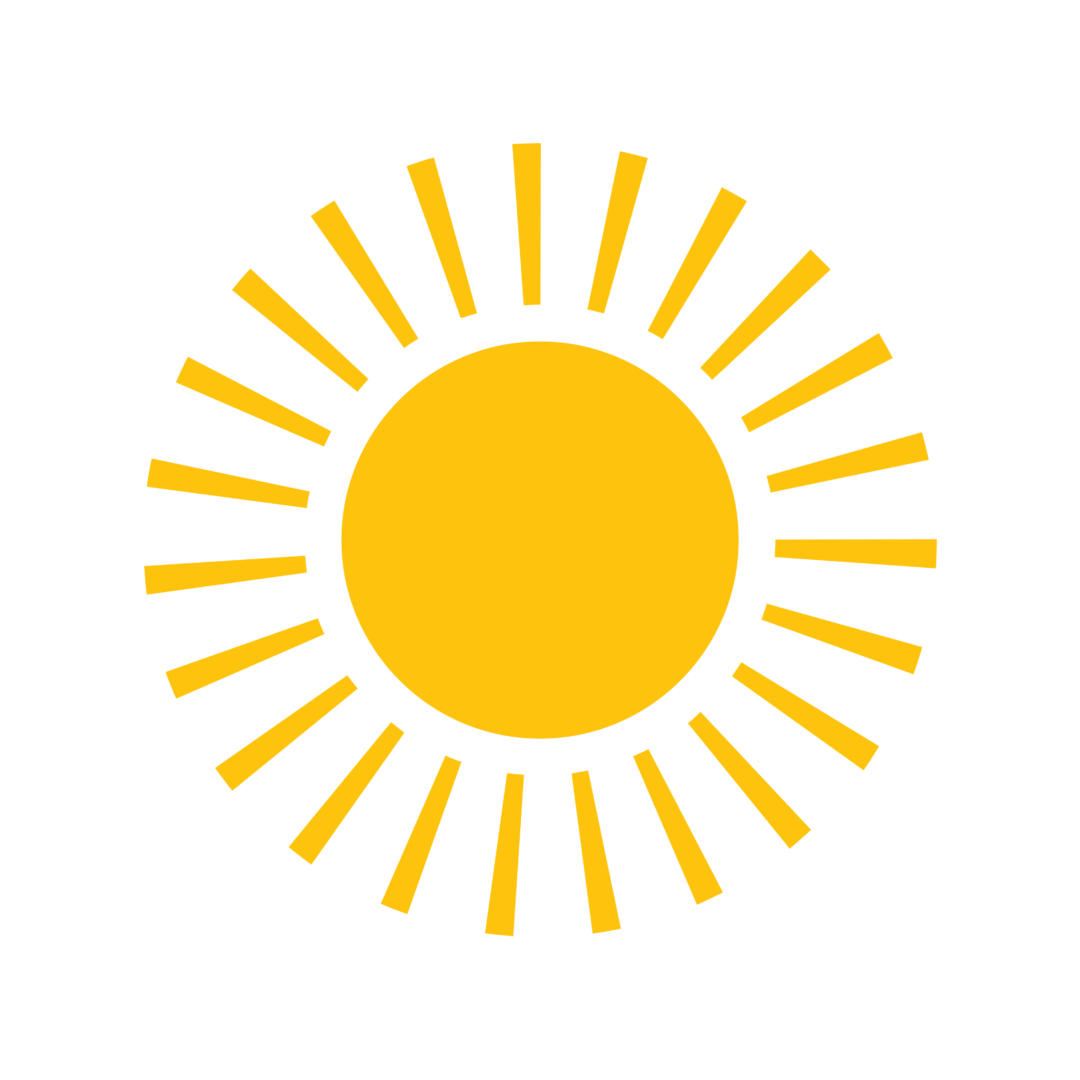 People’s Choice 
Customer Service Award
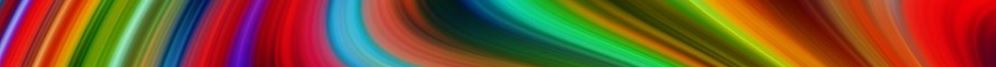 Green Flash Customer Service Award
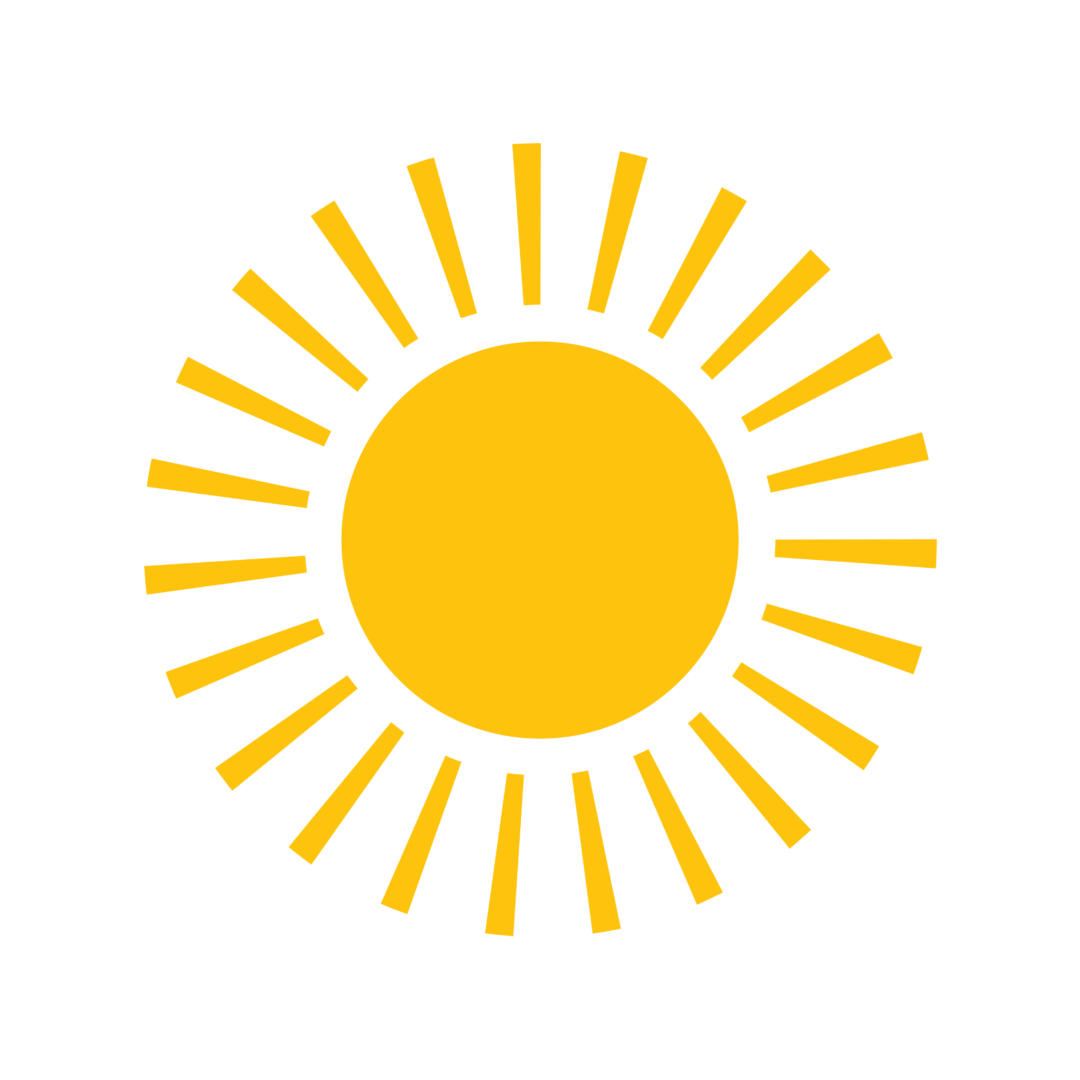 California Wild Ales
for exemplifying the spirit of OB and shined in 2022 
by reflecting positive awareness & activity in the community 
through their exceptional customer service
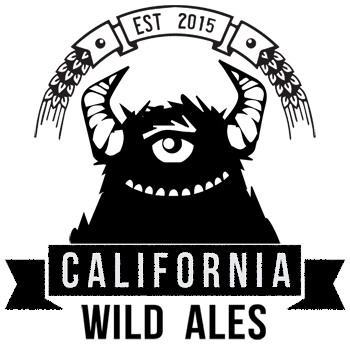 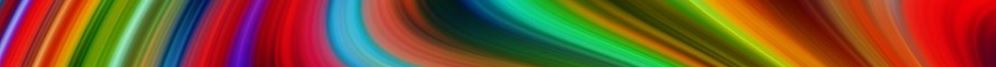 Green Flash Customer Service Award
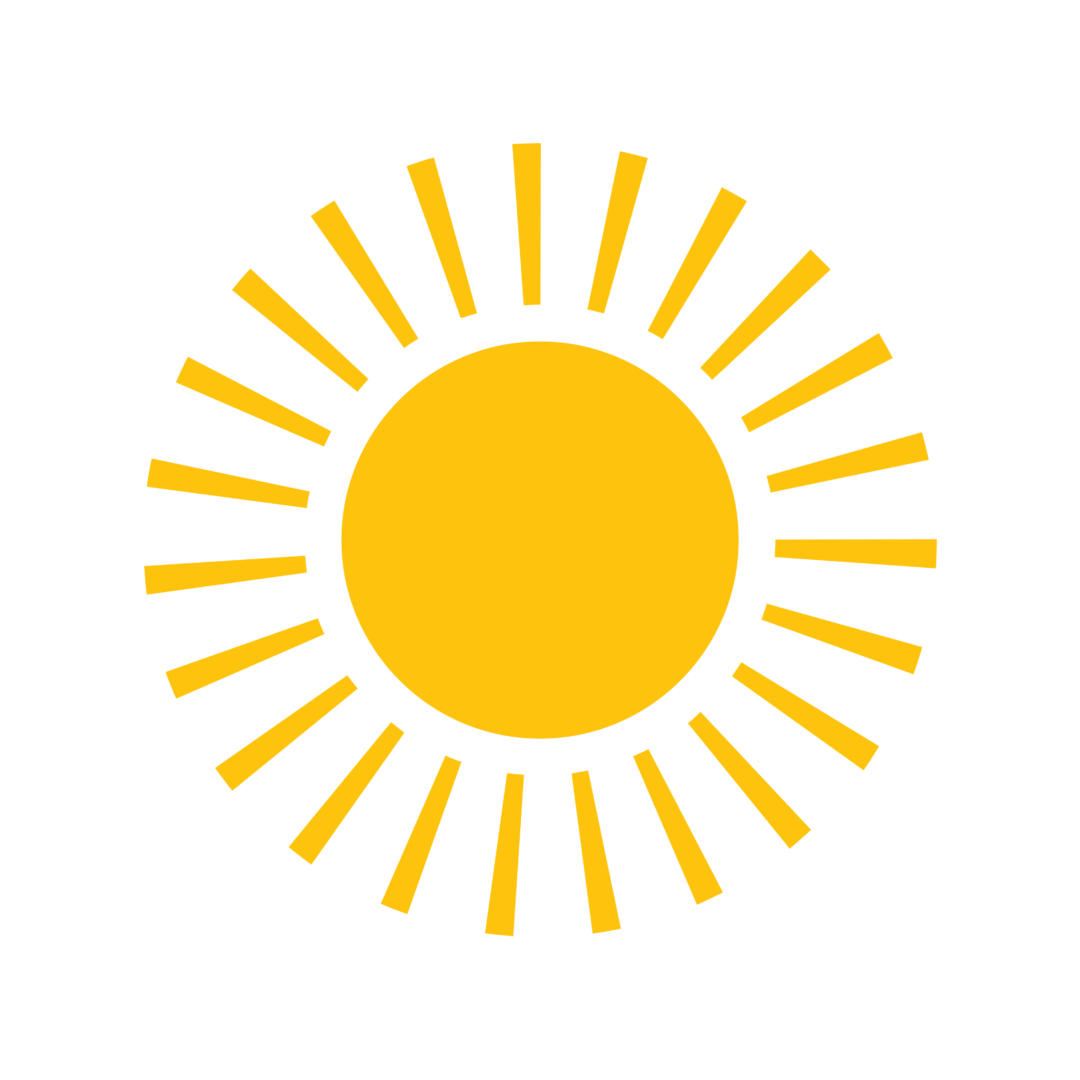 OB Business Center
for exemplifying the spirit of OB and shined in 2022 
by reflecting positive awareness & activity in the community 
through their exceptional customer service
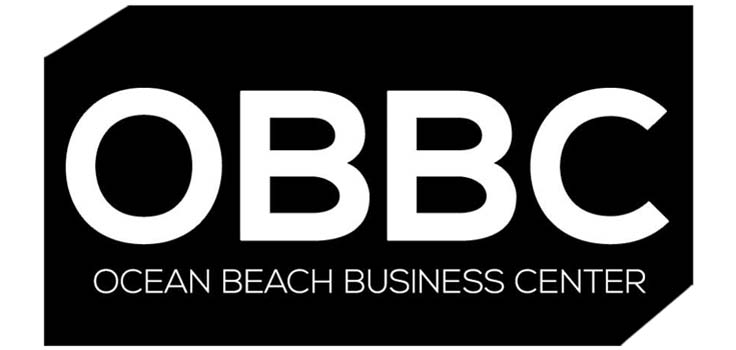 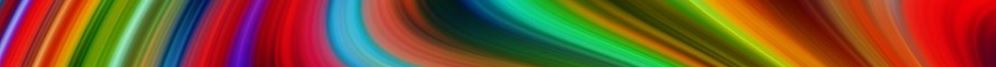 Green Flash Customer Service Award
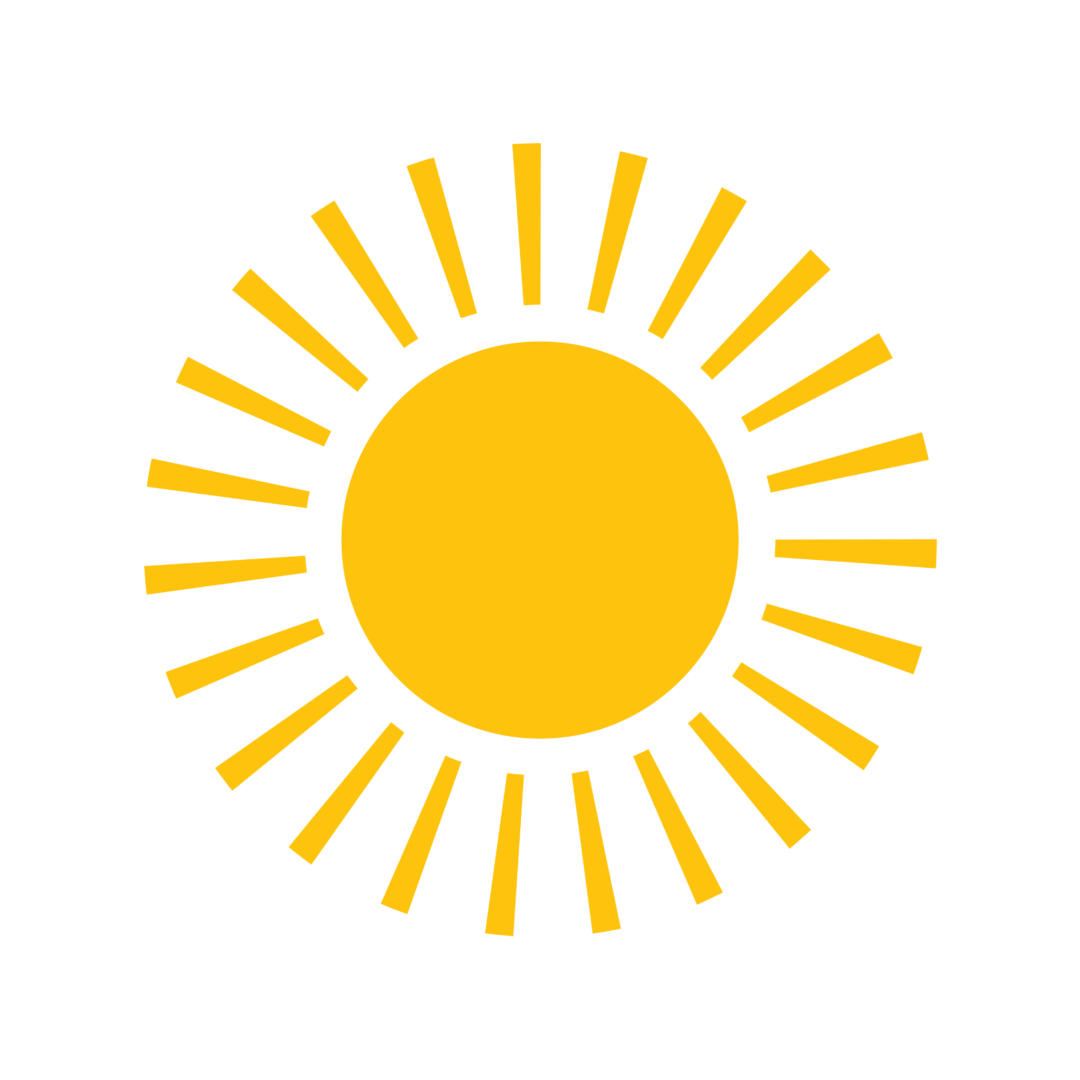 OB Hardware
for exemplifying the spirit of OB and shined in 2022 
by reflecting positive awareness & activity in the community 
through their exceptional customer service
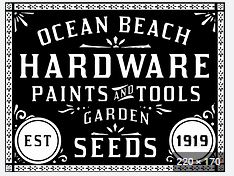 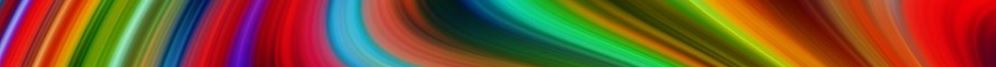 The Mike Hardin 
Like A Boss Award
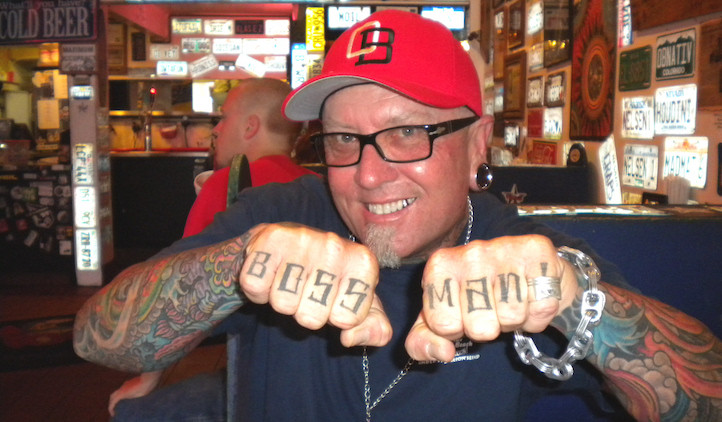 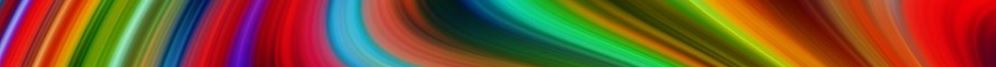 Like A Boss Award
Steve Rowell
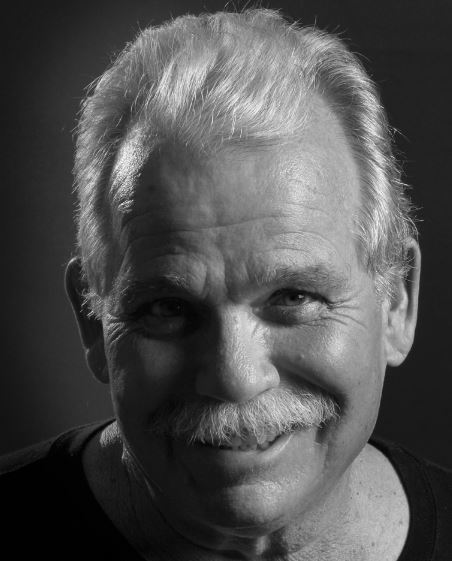 for contributing to Ocean Beach’s history through photography
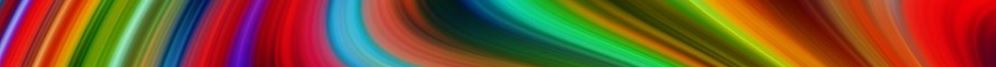 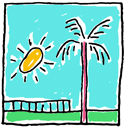 Beer & Wine Sponsors
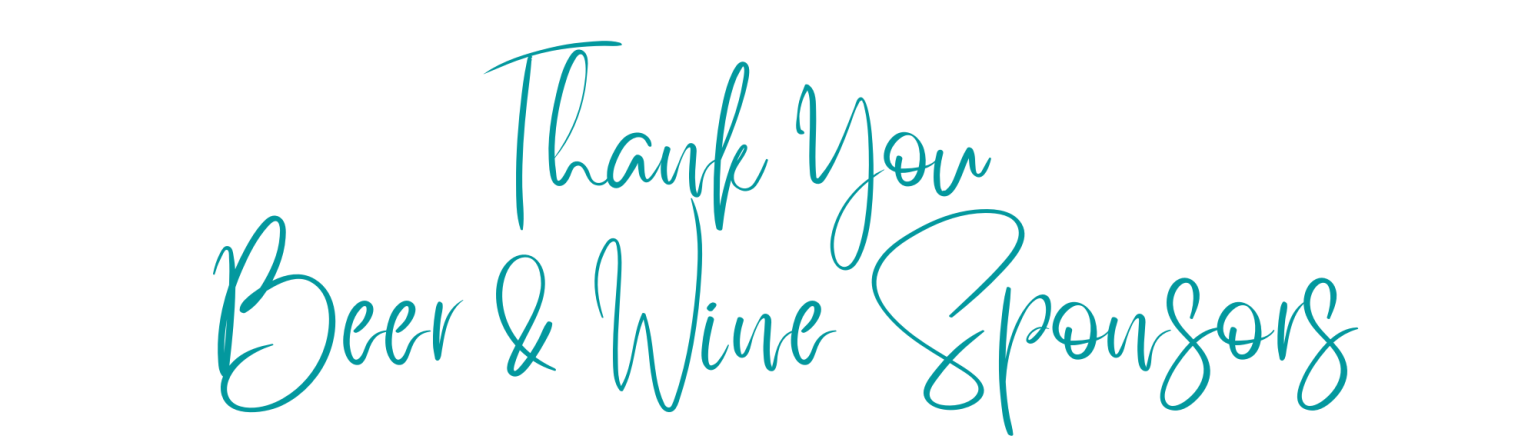 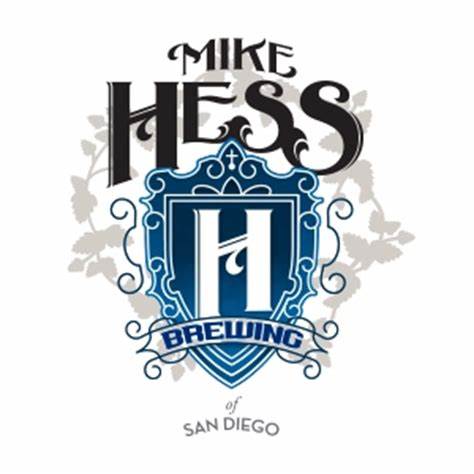 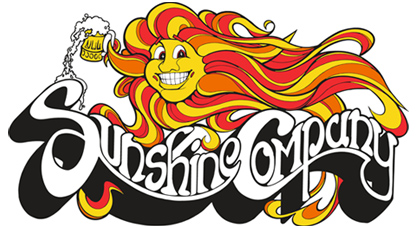 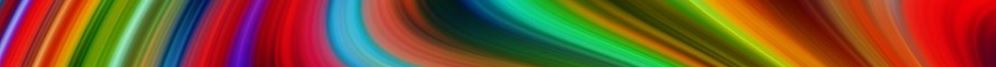 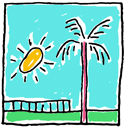 Food Sponsors
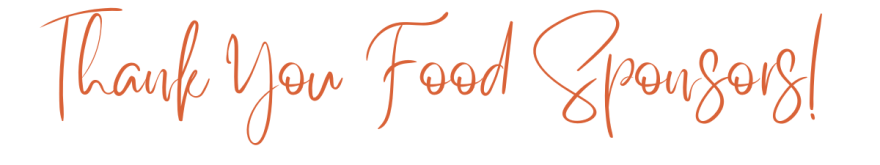 The AZ 
BBQ House
Café Bella Express 
Dirty Birds OB 
It’s Raw Poke
Hess Brewing 
Krisp Beverages & Natural Foods 
La Dona 
Lighthouse  Ice Cream 
Little Chef Chinese
Longstory Irish Pub 
Mad Munch 
Mike’s Taco Club 
Newport Farms 
Nico’s Mexican Food
OB Brewery OB Kabob 
OB Noodle House Bar 1502
OB Smoothie 
OB Surf Lodge 
Ocean Beach Meat Co.
 Olive Tree Marketplace 
Pizzeria Luigi’s Poma’s Deli 
Raglan Public House 
South Beach Bar & Grille
Sunshine Company 
The Harp 
The Holding Company
 The Joint 
Wonderland Ocean Pub
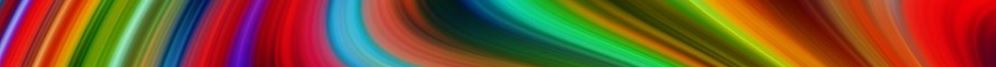 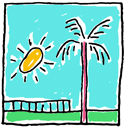 Raffle Sponsors
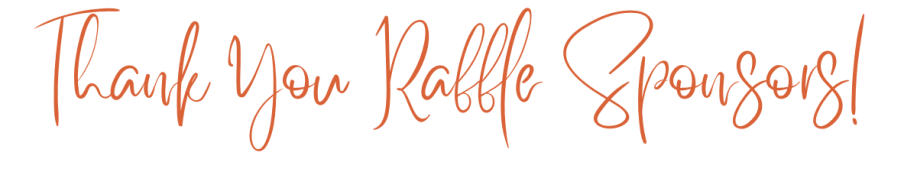 Claytime Ceramics
Closet
Details Salon Spa 
Dirty Birds
Dog Beach Dog Wash
Gianni Buonomo Vintners
Gilmore Family Jewelers 
Hoppy Beer Gear
Hodads
La Dona
Mad Munch Grilled Cheezers
Mallory’s
Newbreak Coffee & Café
OB Business Center
OB Gift Shop
OB Gifts & Shells
OB Hardware
OB Surf Lodge
Ocean Beach Antique Mall
Pizza Port
Raglan Public House
Rincon Reservation
San Diego Crystals & Jewelry
Seams to Me
SHARA
Shore Thing Pet Supply
Social Syndicate
South Coast Surf Shop
South Coast Wahine’s OB
Sunset Cliffs Pilates & Fitness
Surfer Baby 
Better Surf Than Sorry
Tanya Joy Skincare
The Black                     
The Inn at Sunset Cliffs
Vervor Shop
Wonderland Ocean Pub
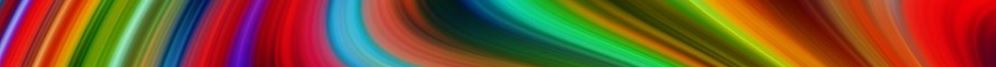 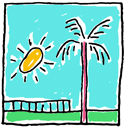 Productions Sponsors
A huge thank you to our production sponsors 
& The Masonic Center!
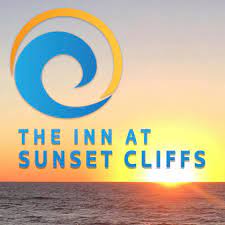 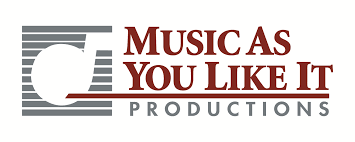 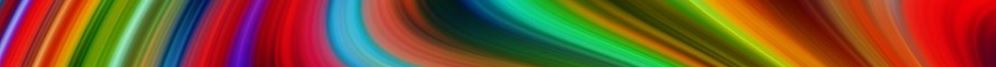 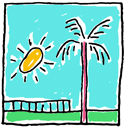 Productions Sponsors
Carter Moss & Crew
Centric
Convivial Catering 
Craig Gerwig 
Economic Vitality Committee
Frame & Style Photography
Inn at Sunset Cliffs
Intrepid Network, Inc.
Michele Amsterdam
Music As You Like It
OB Historical Society 
Promotion Committee
Sign Diego 
Submerge Church
Susan James
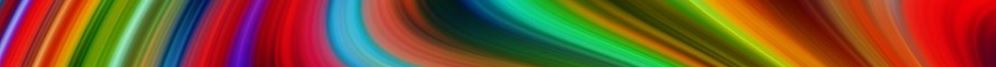 THANK YOU!
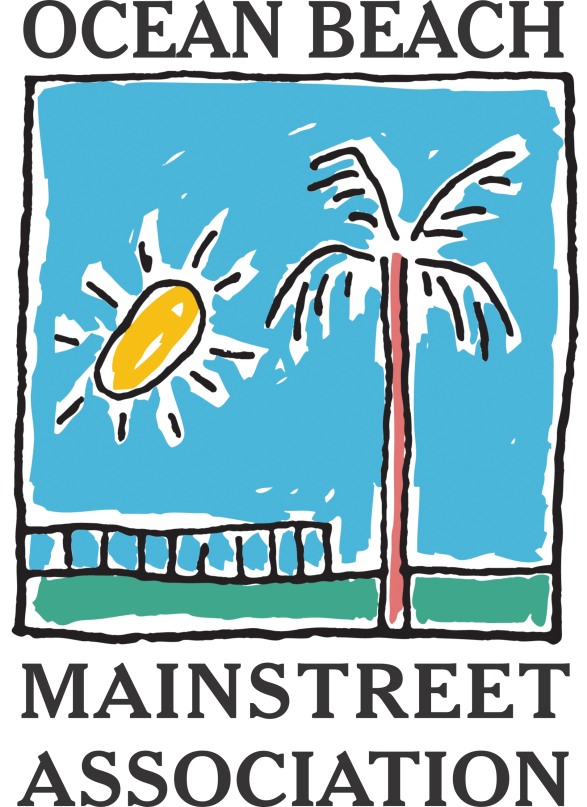 Thank you for celebrating the Annual Awards with the 
Ocean Beach MainStreet Association
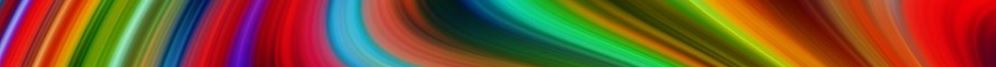